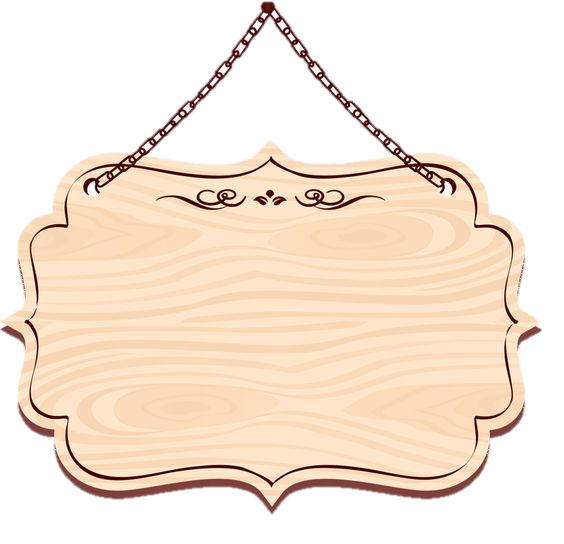 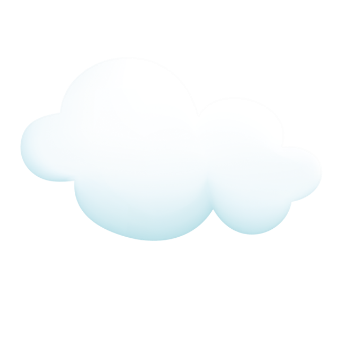 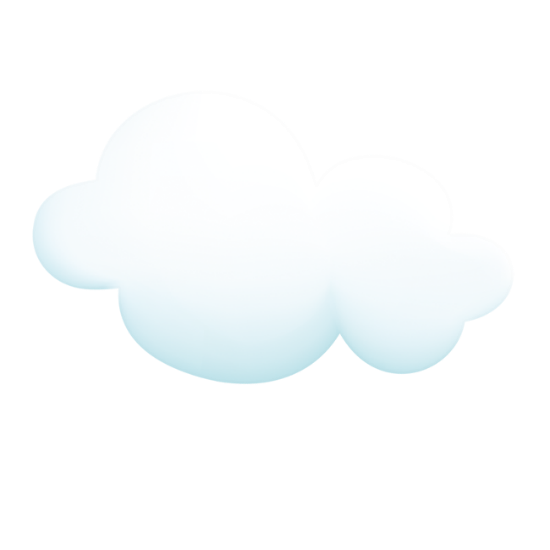 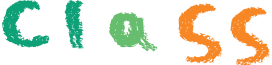 Toán
LUYỆN TẬP
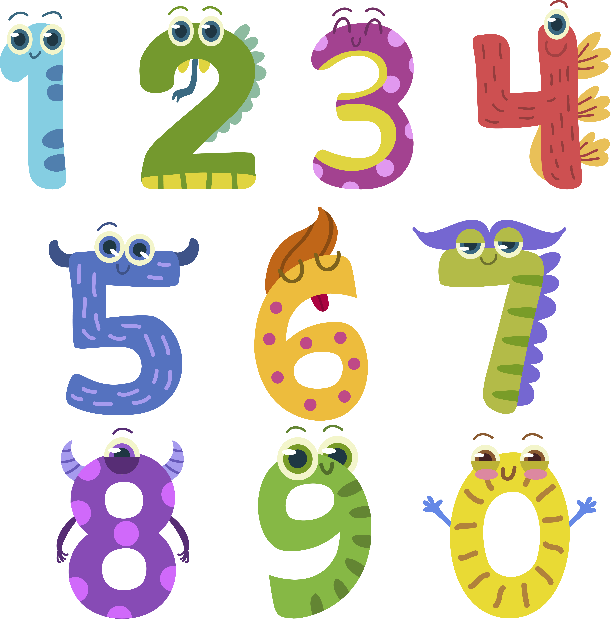 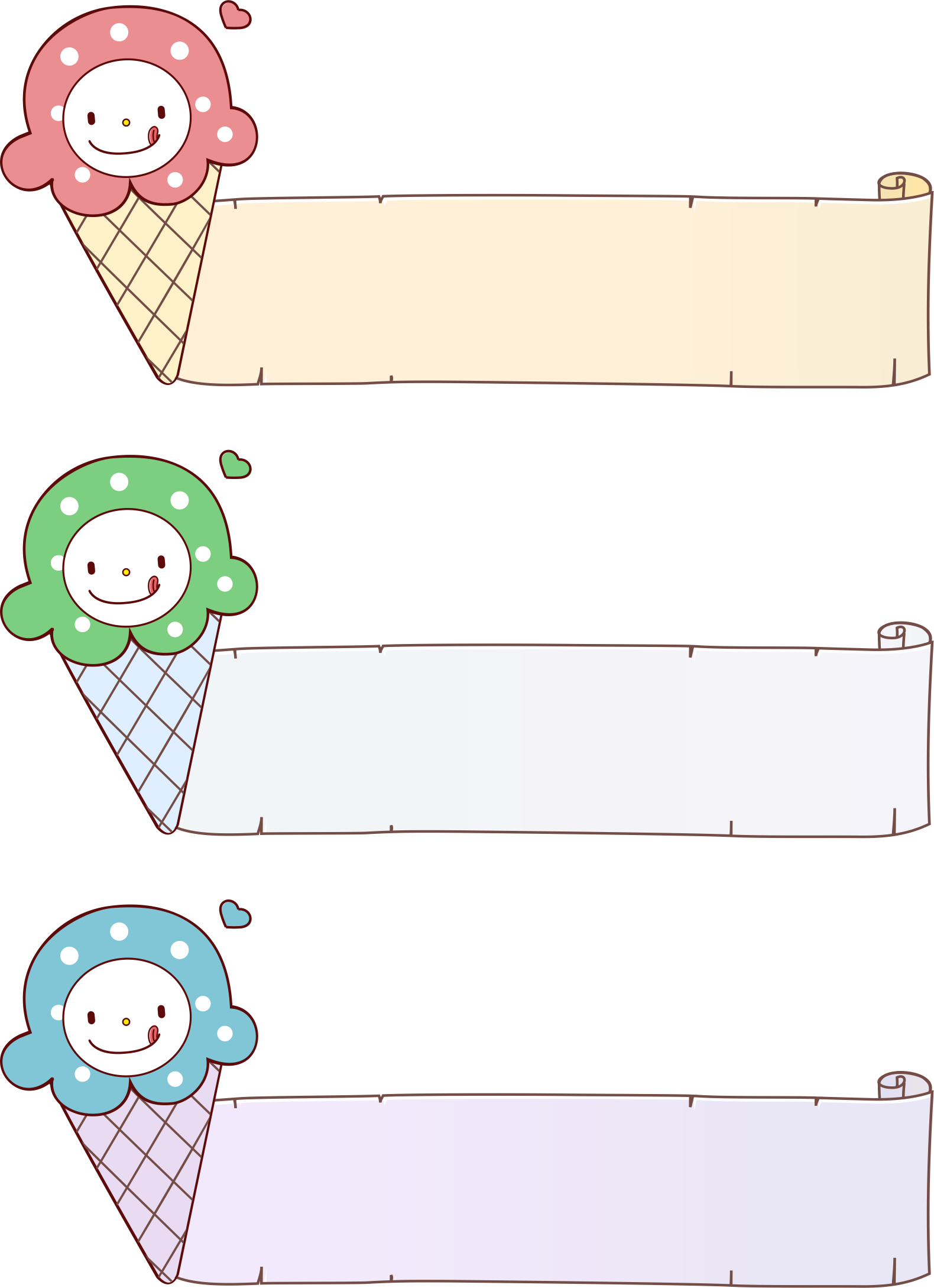 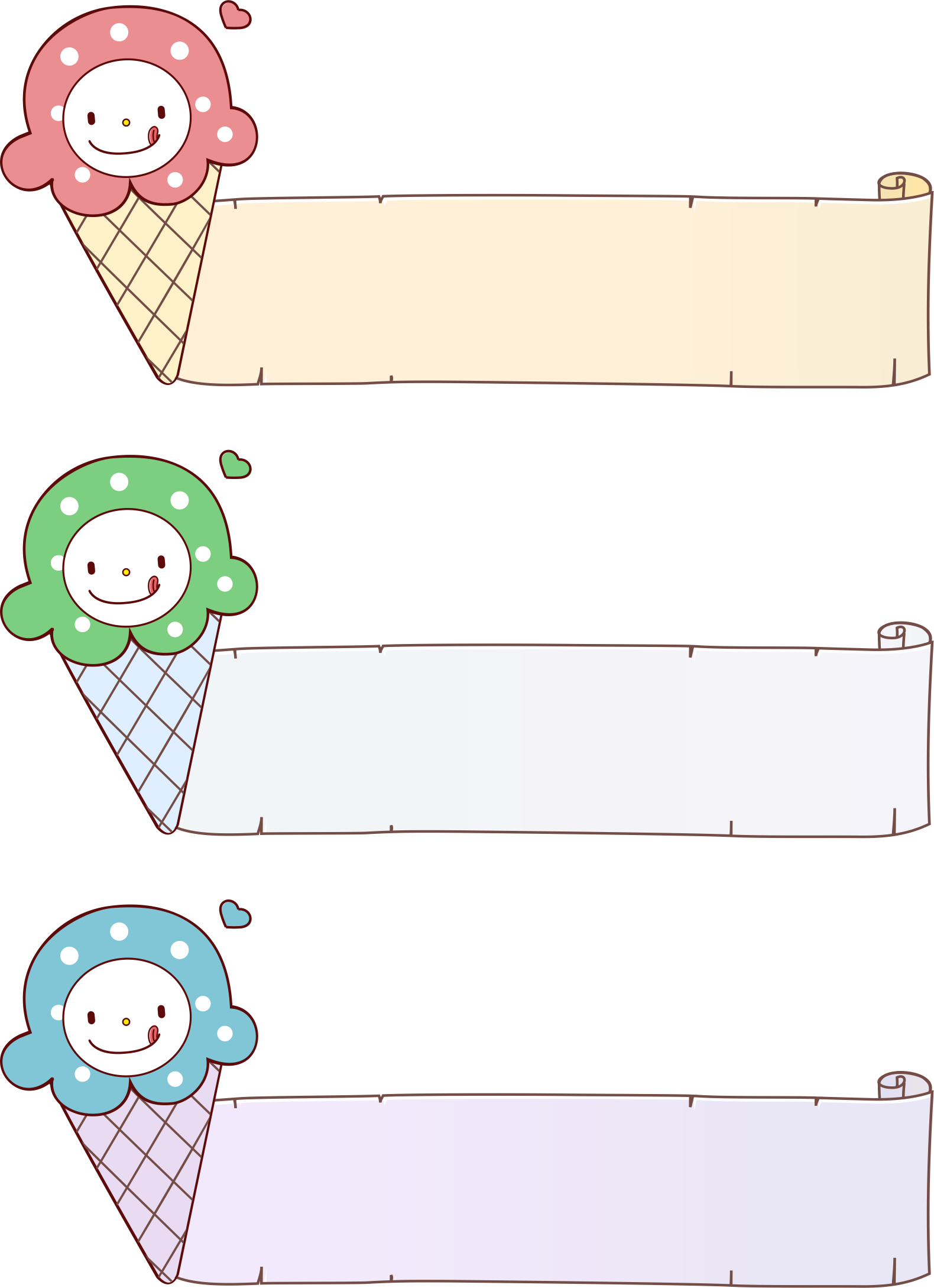 54293 + 61934 + 7652
26 387 + 14 075 + 9 210
Đặt tính rồi tính tổng
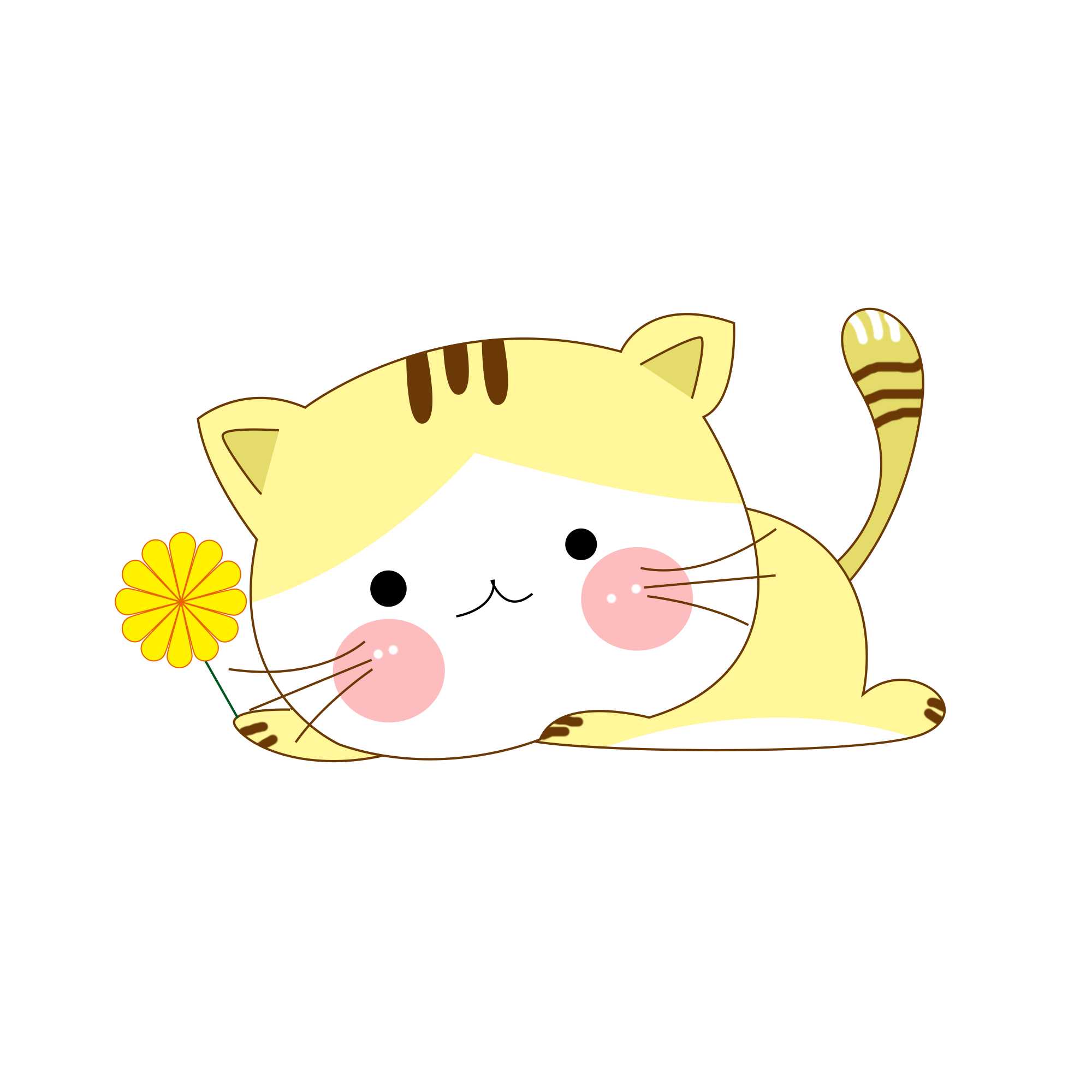 Khi thực hiện phép cộng các số tự nhiên 
ta làm như thế nào? 
Thực hiện các phép tính theo thứ tự nào?
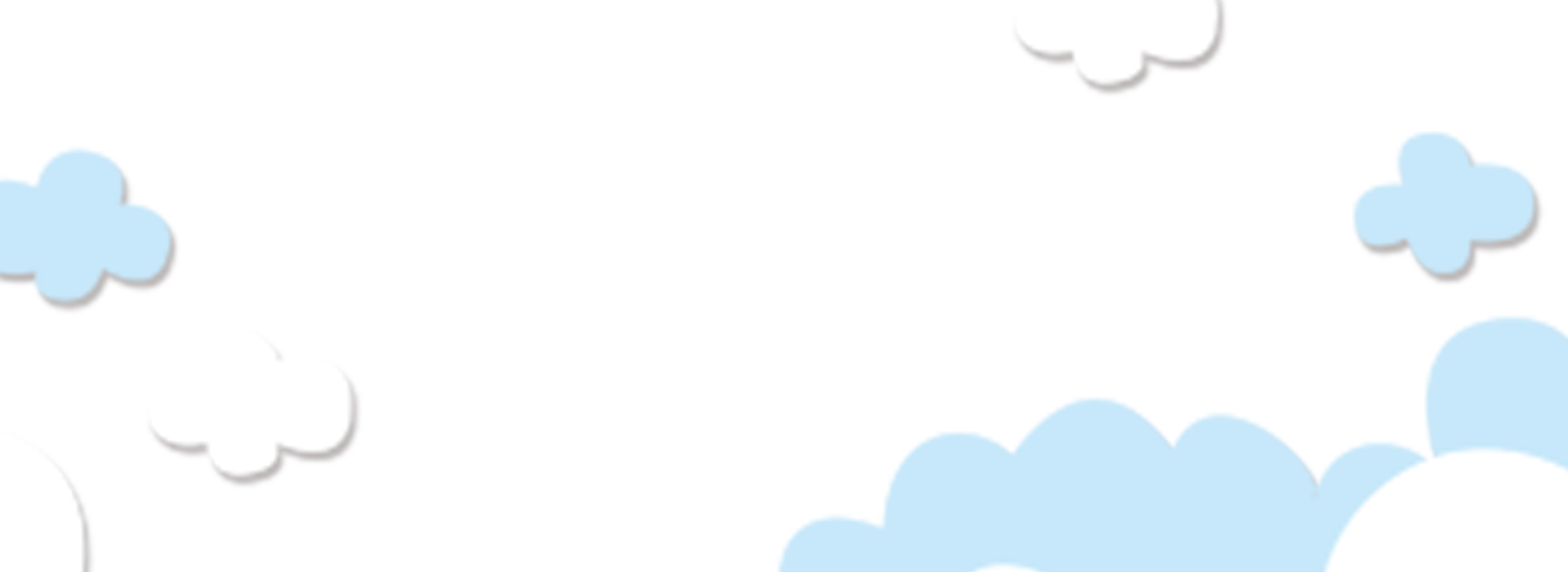 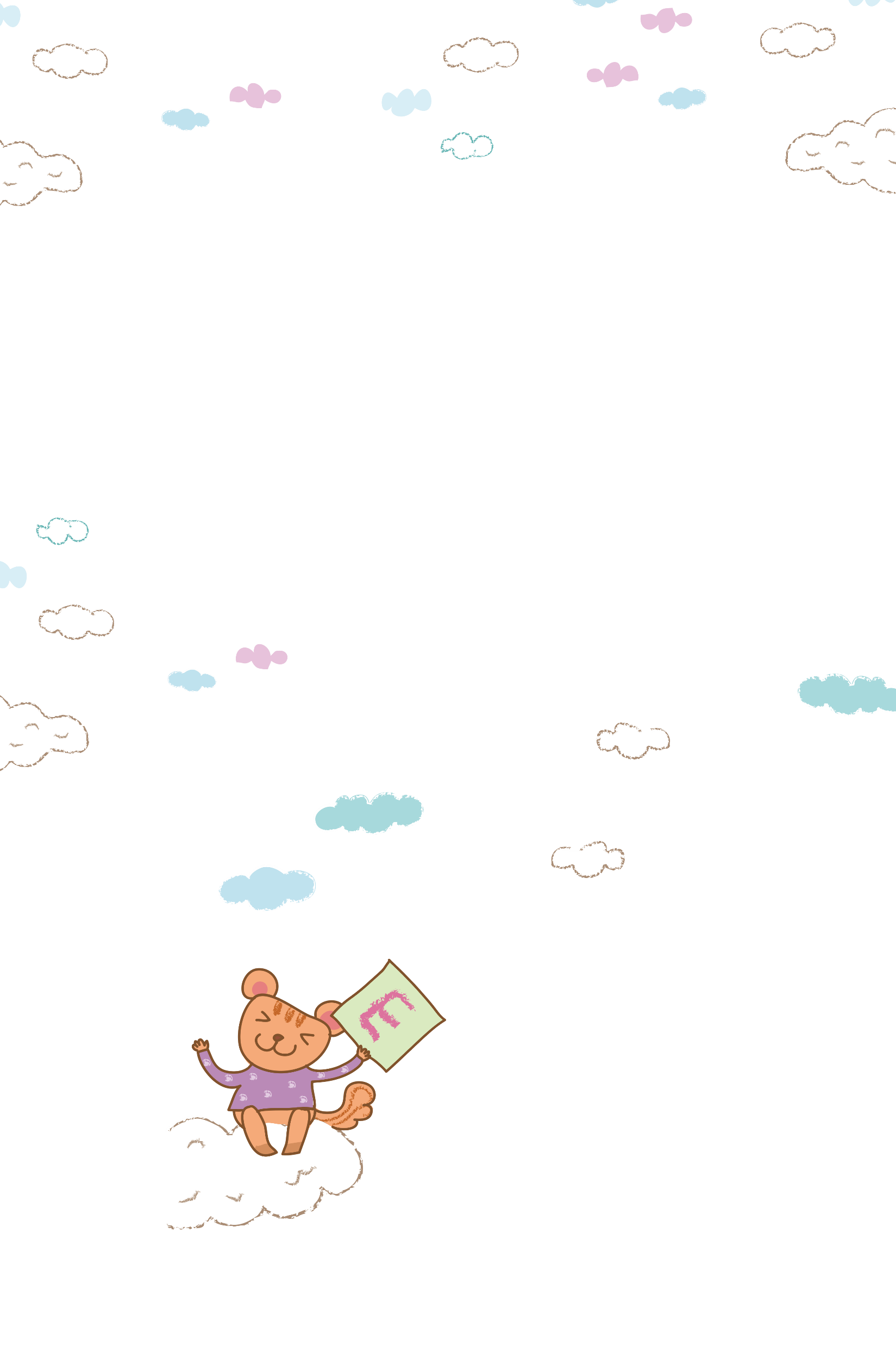 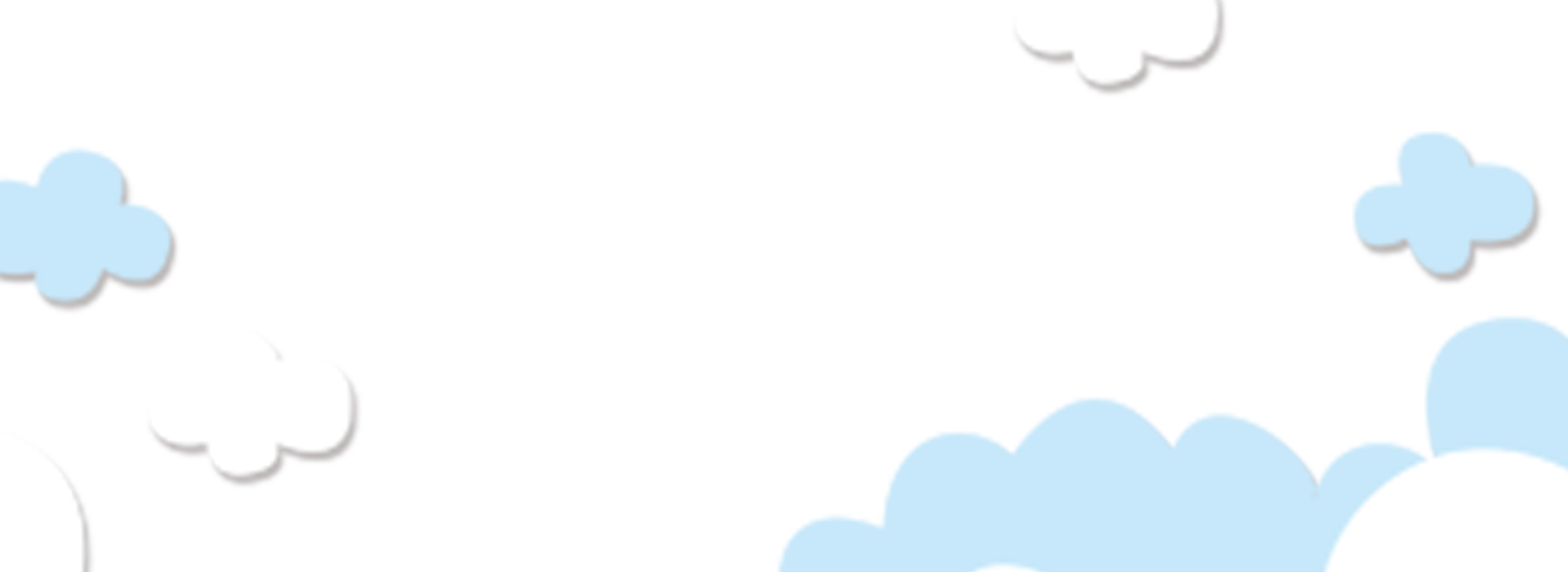 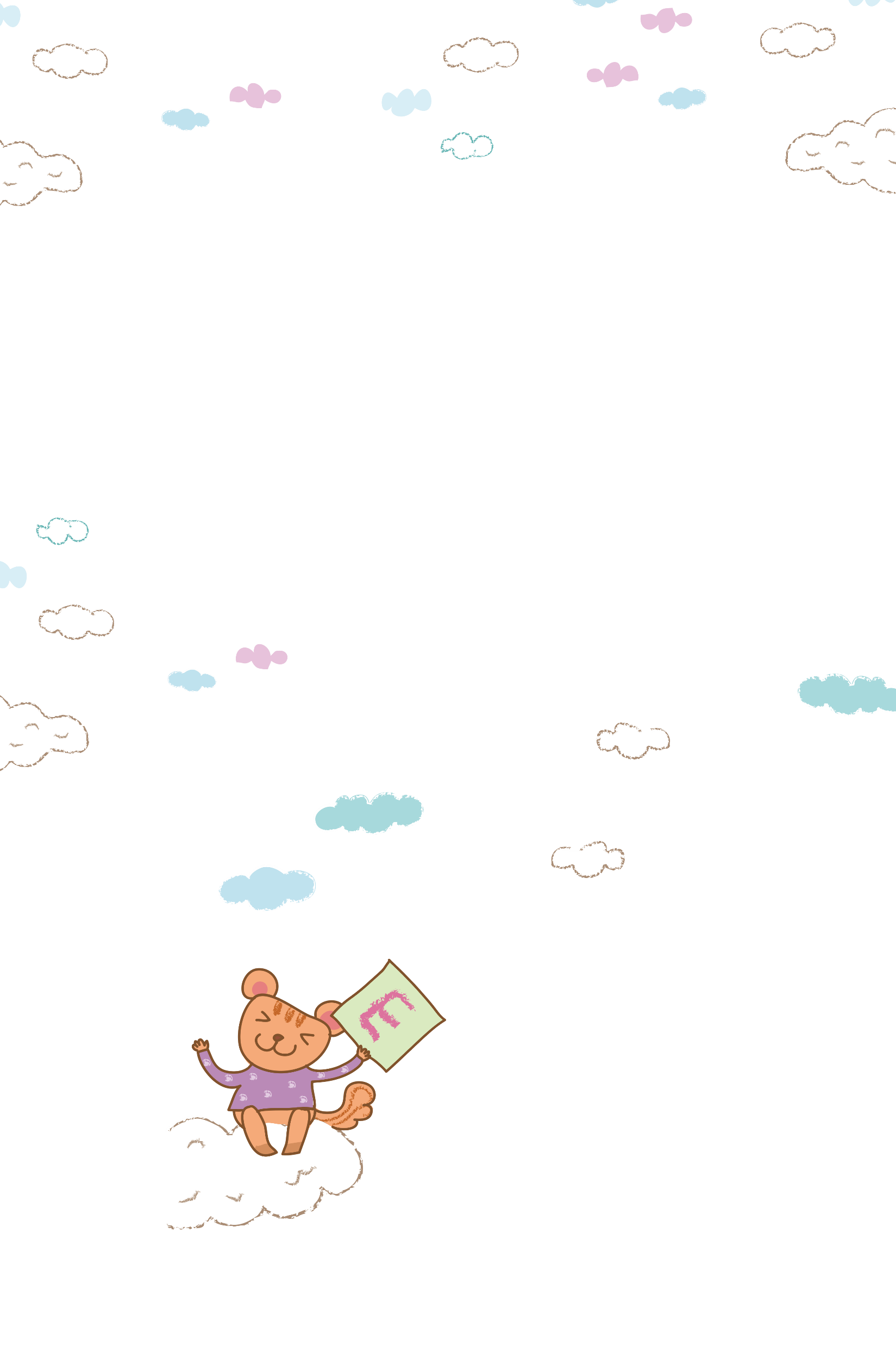 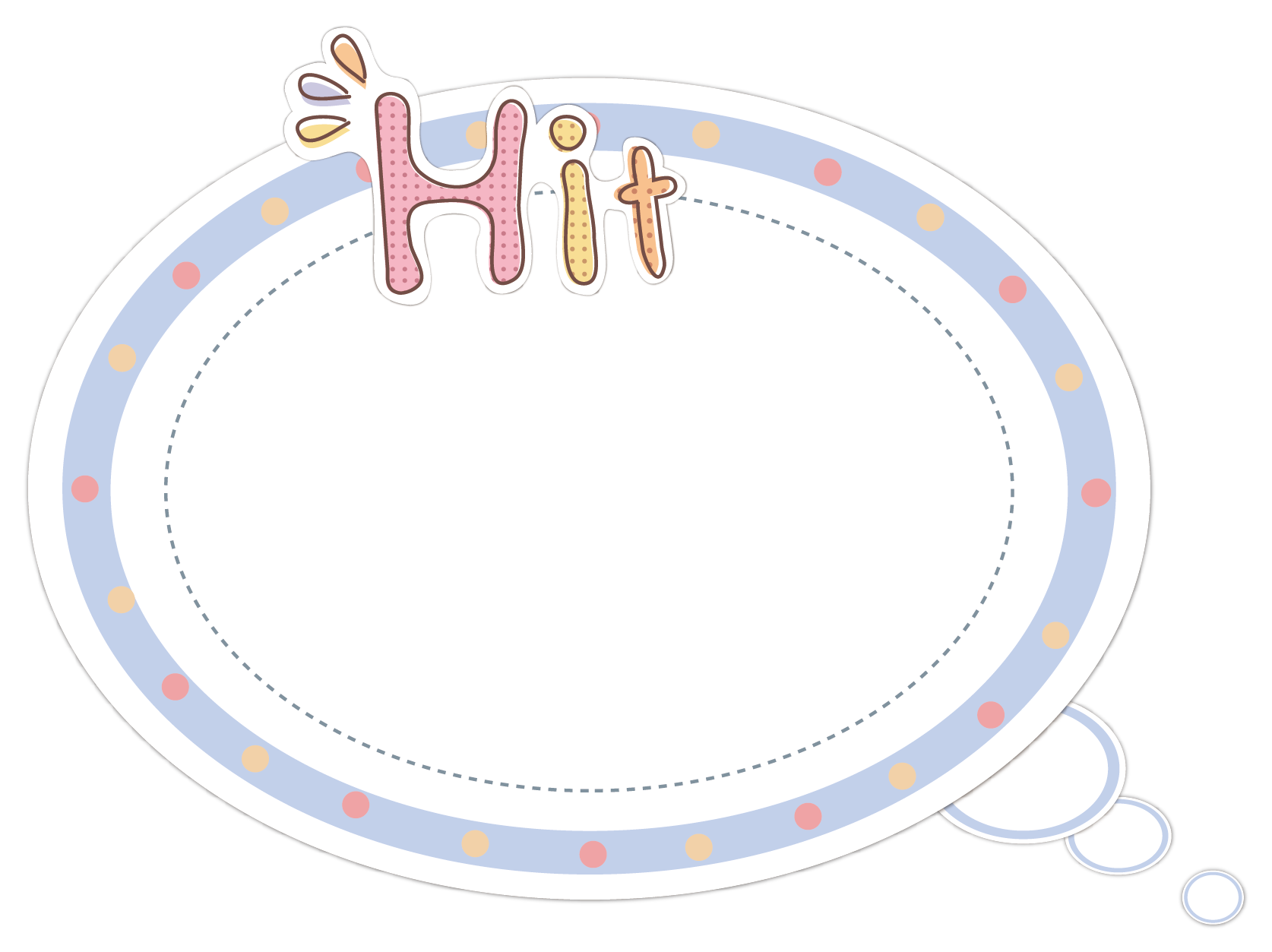 Khi thực hiện phép cộng các số tự nhiên ta thực hiện 2 bước:
Bước 1: Đặt tính (Viết số hạng này dưới số hạng kia sao cho các chữ số ở cùng một hàng viết thẳng cột với nhau, viết dấu “+” và kẻ gạch ngang)
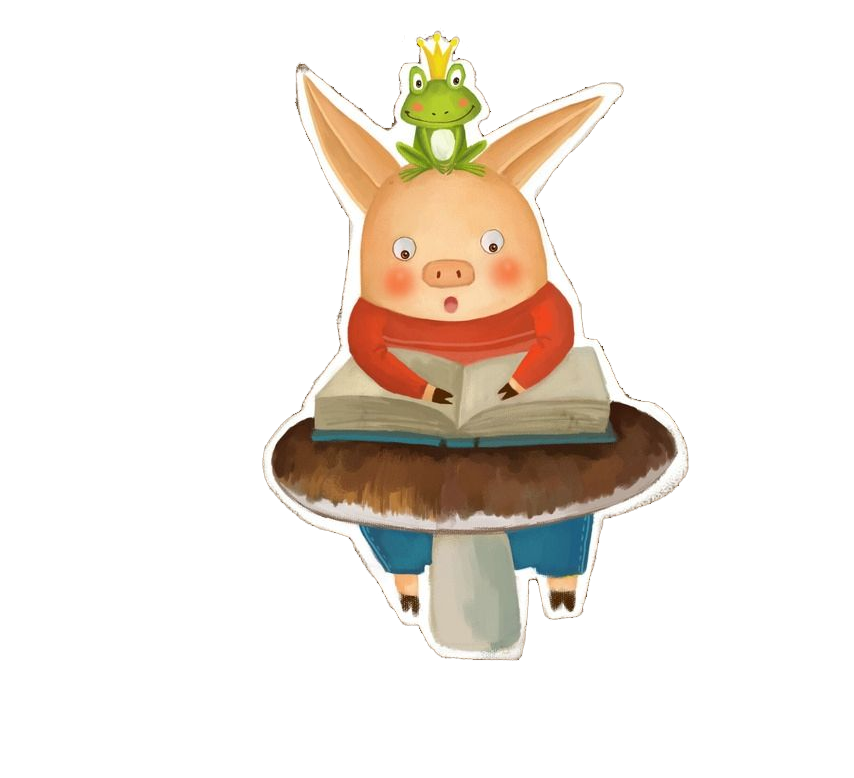 B­ước 2: Tính (Cộng theo thứ tự từ phải sang trái)
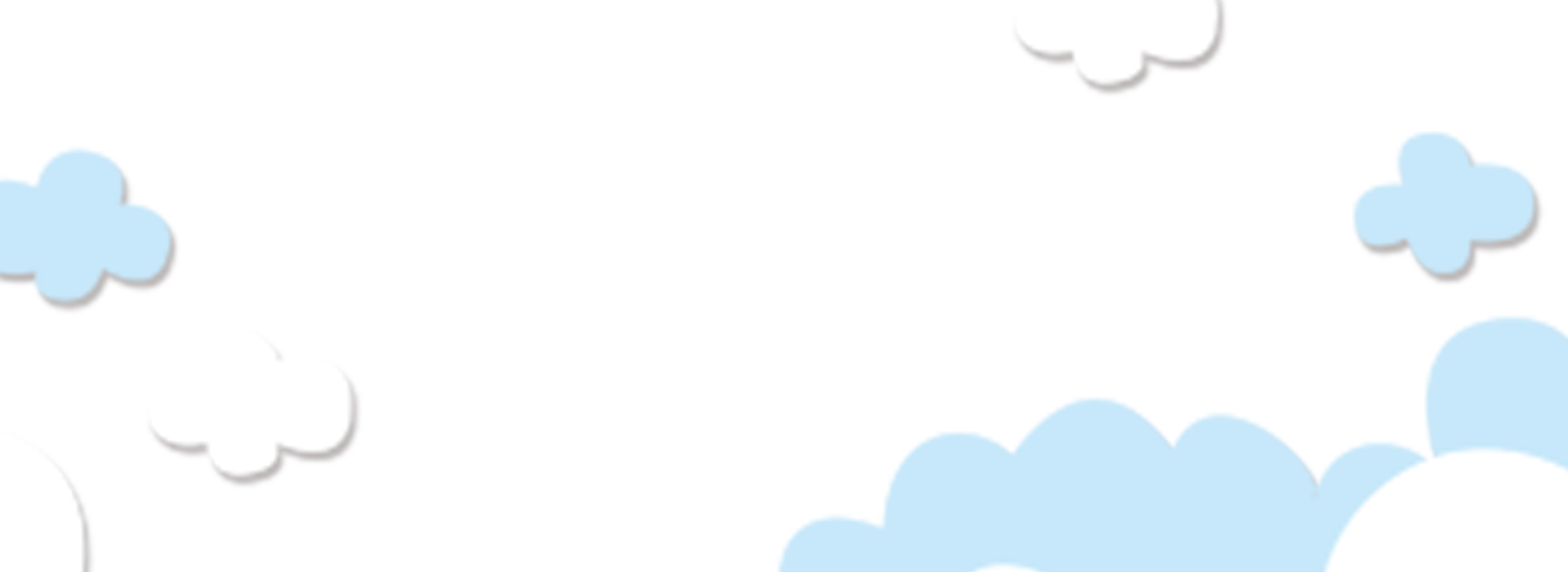 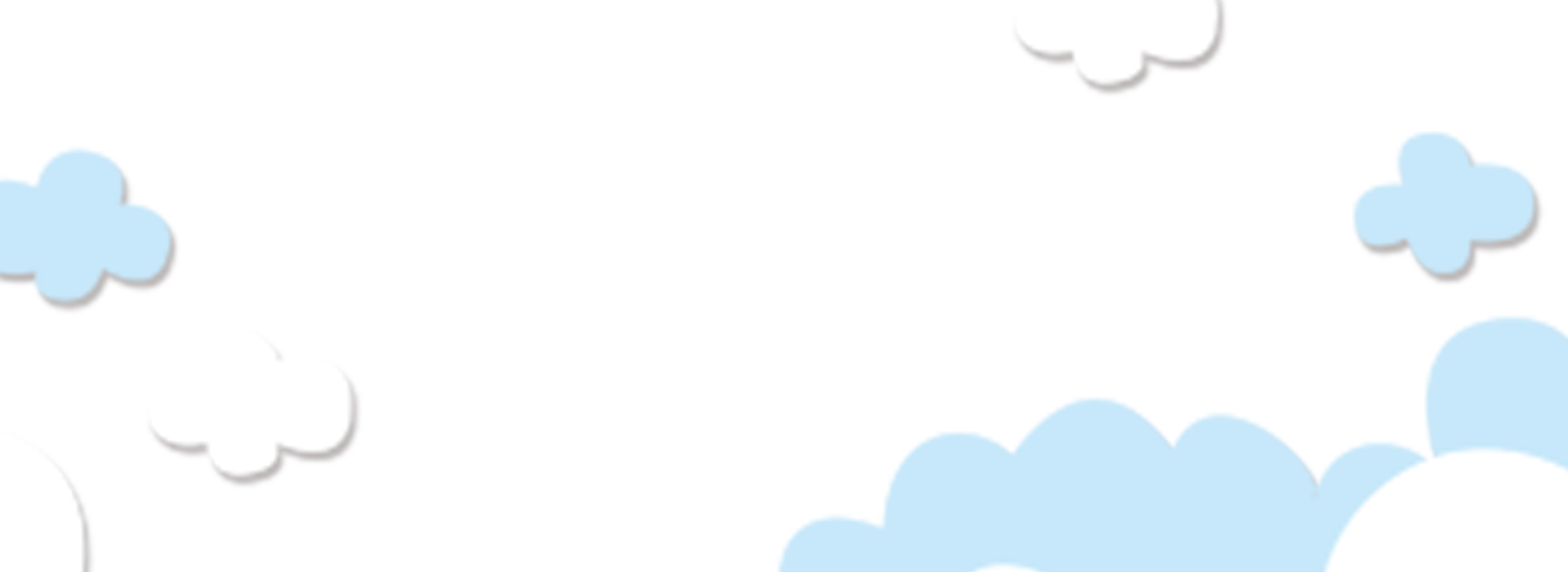 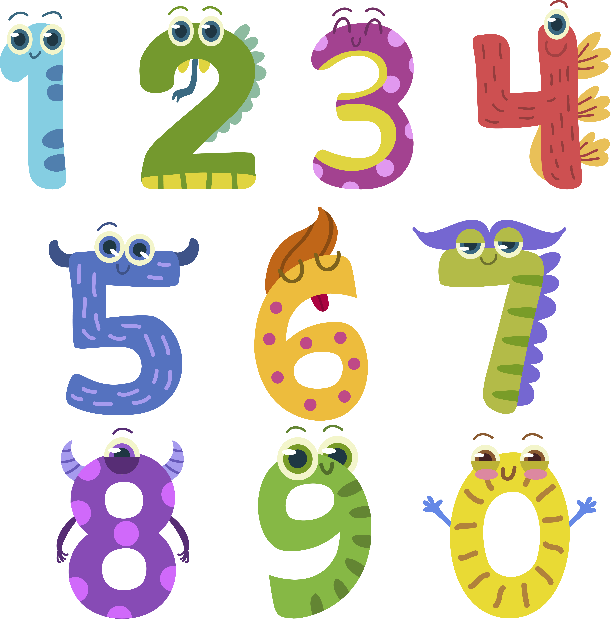 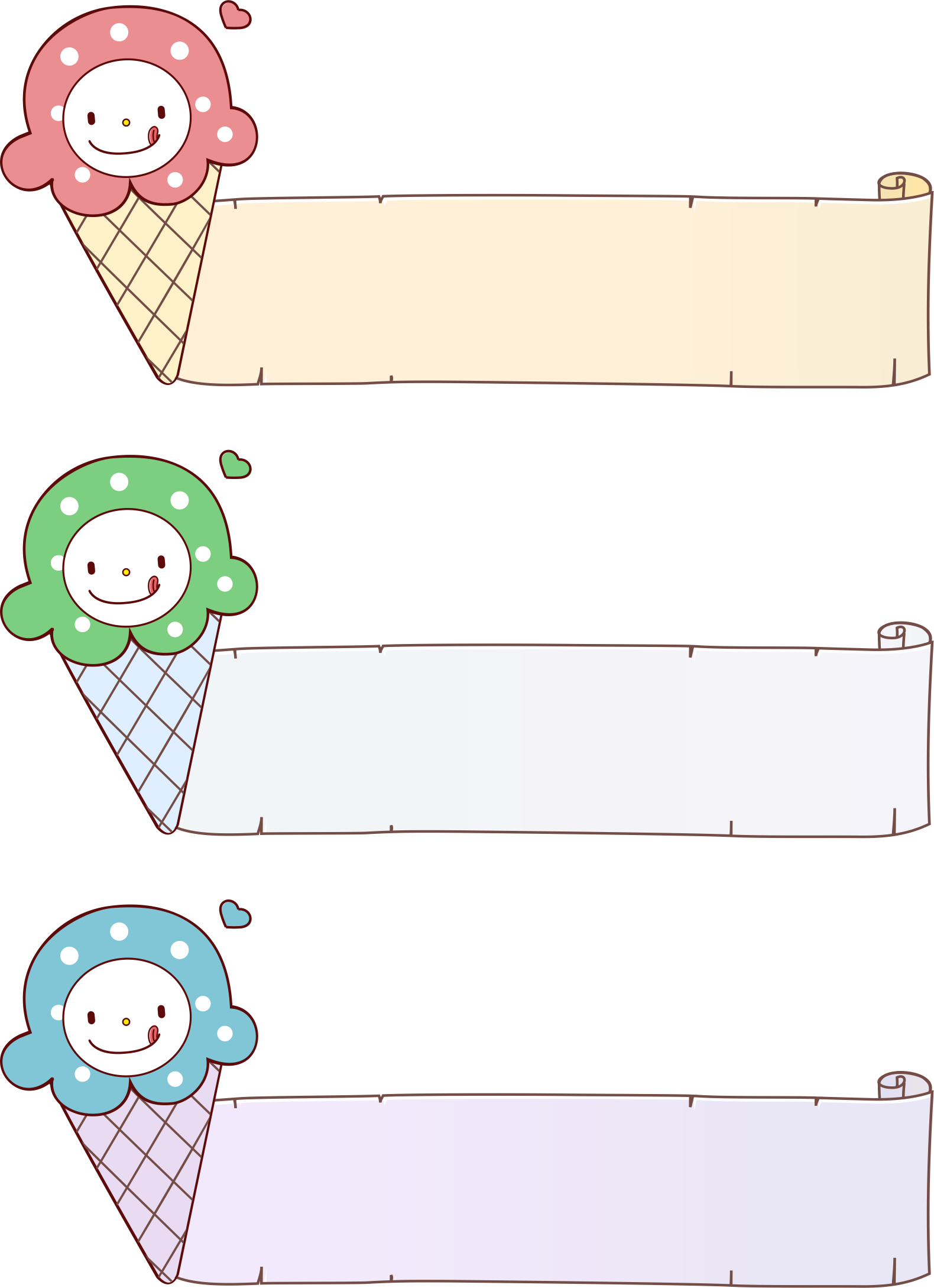 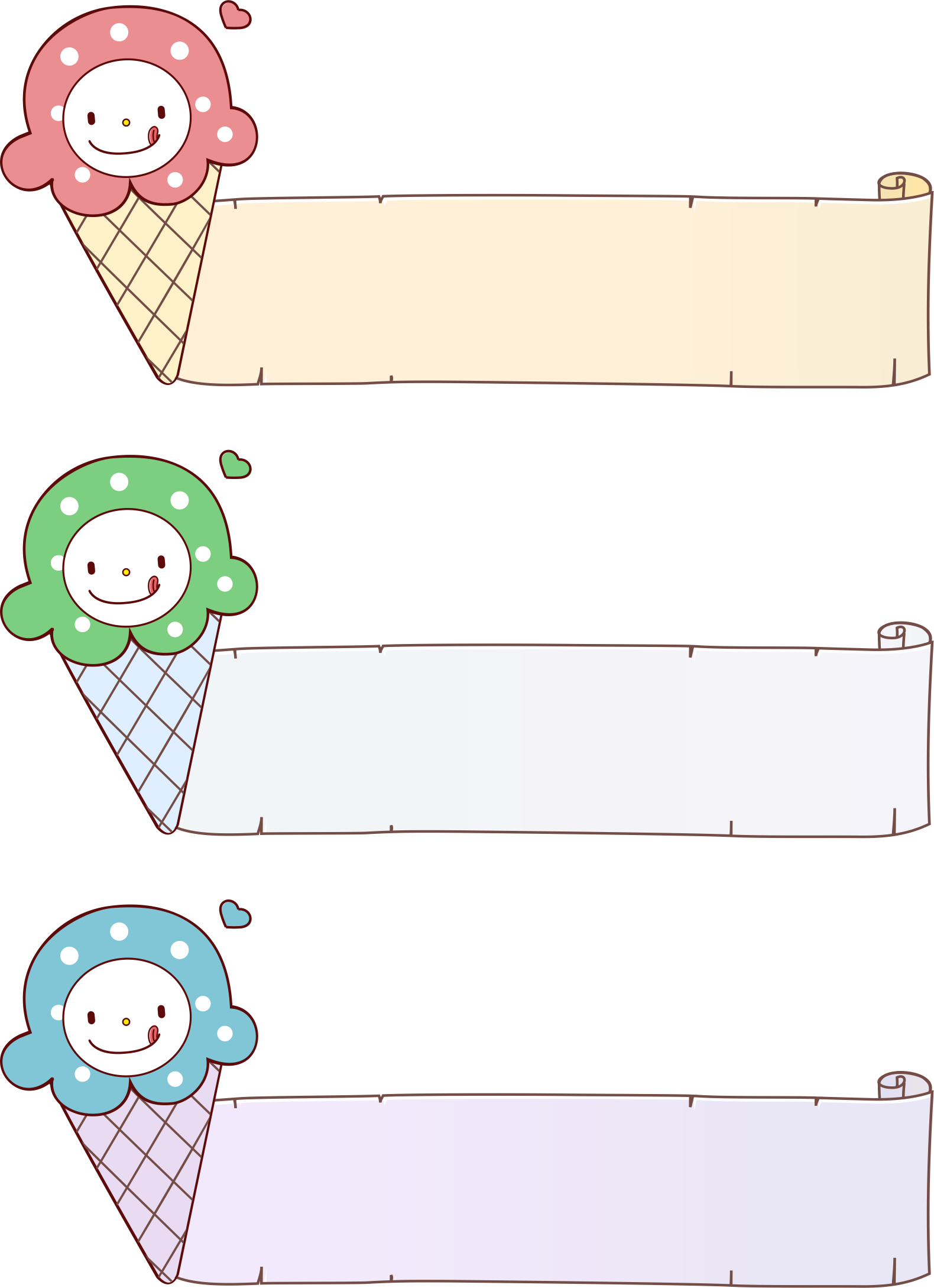 54293 + 61934 + 7652
26387 + 14075 + 9210
26 387
54 293
Đặt tính rồi tính tổng
14 075
61 934
+
+
9 210
7 652
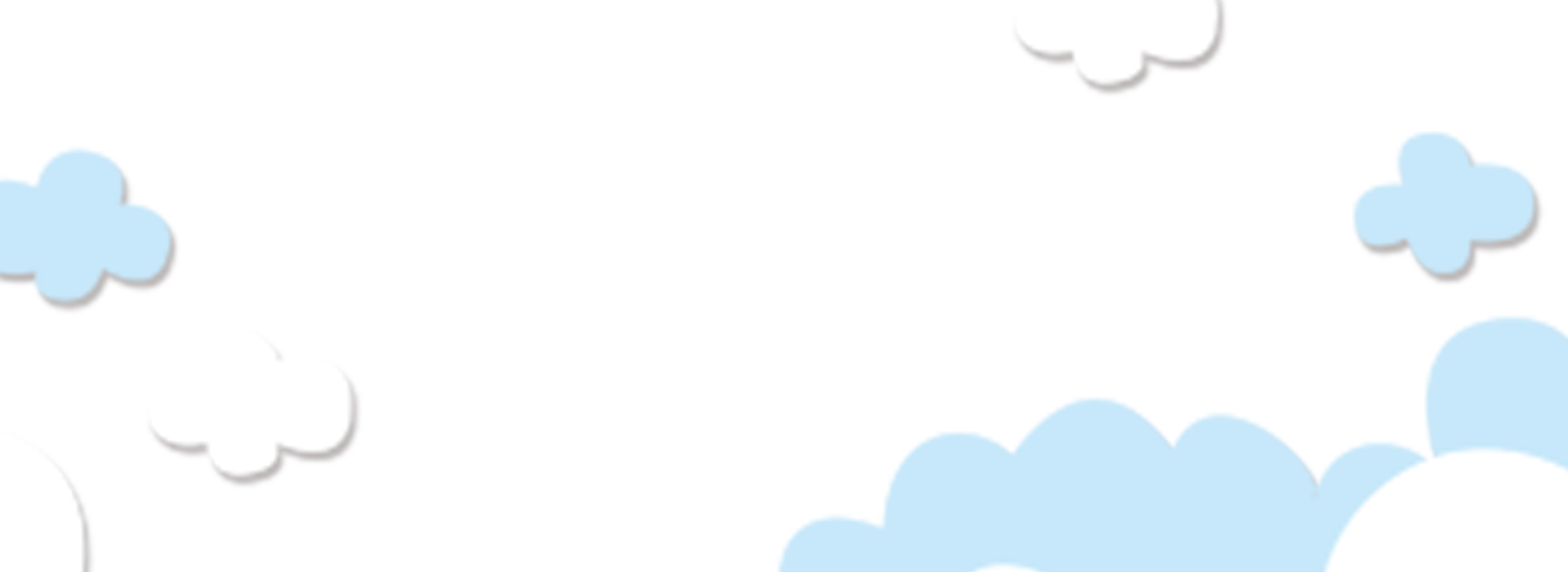 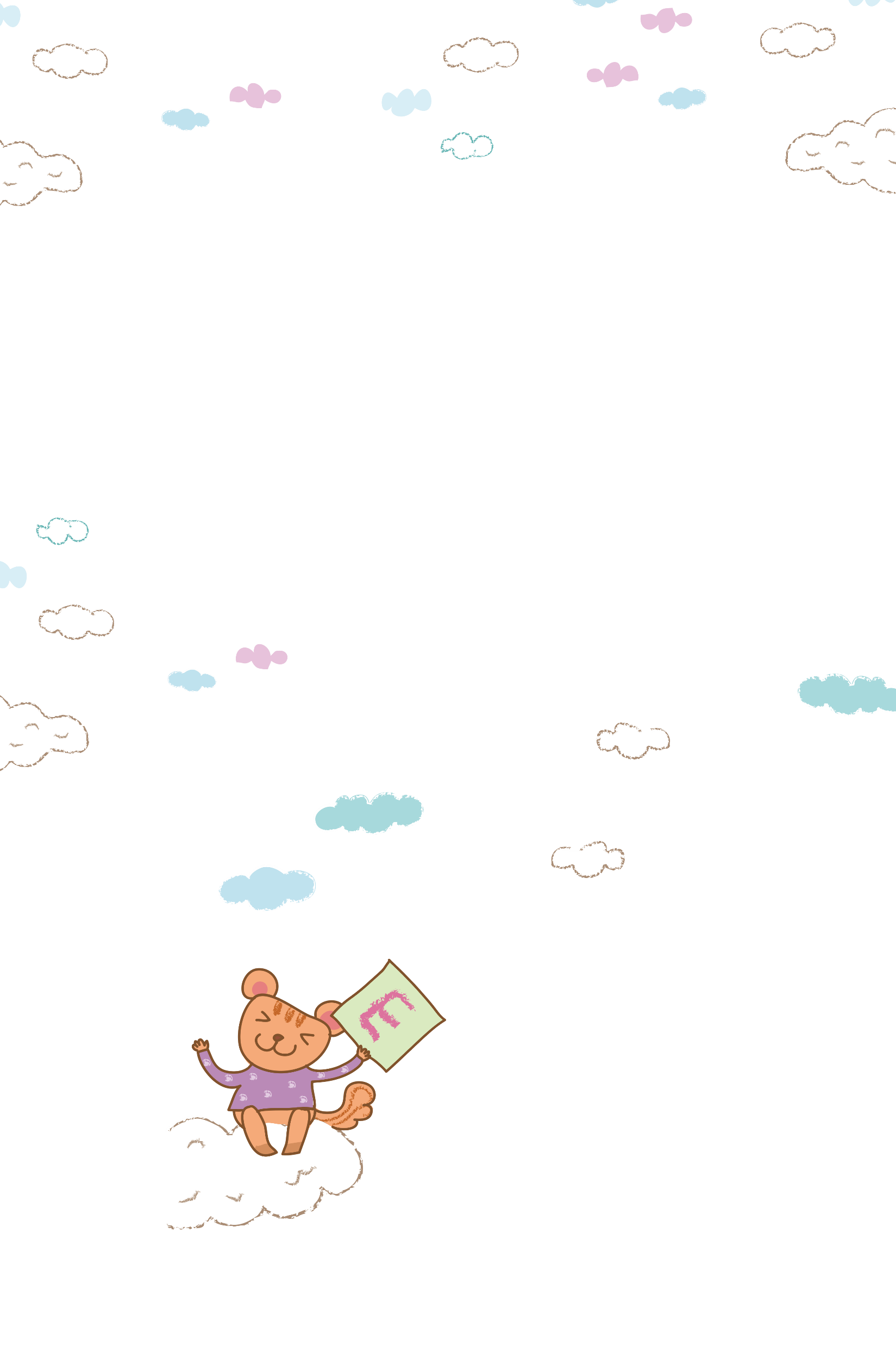 2
9
7
7
4
6
8
9
3
12
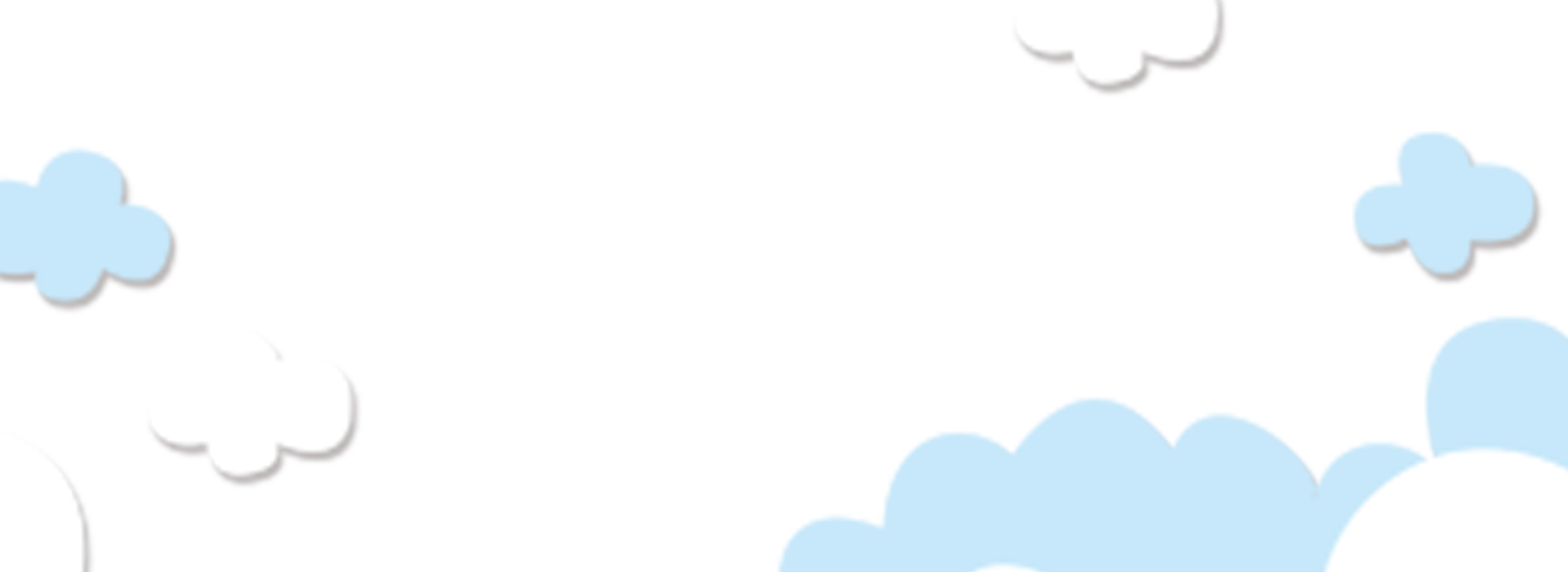 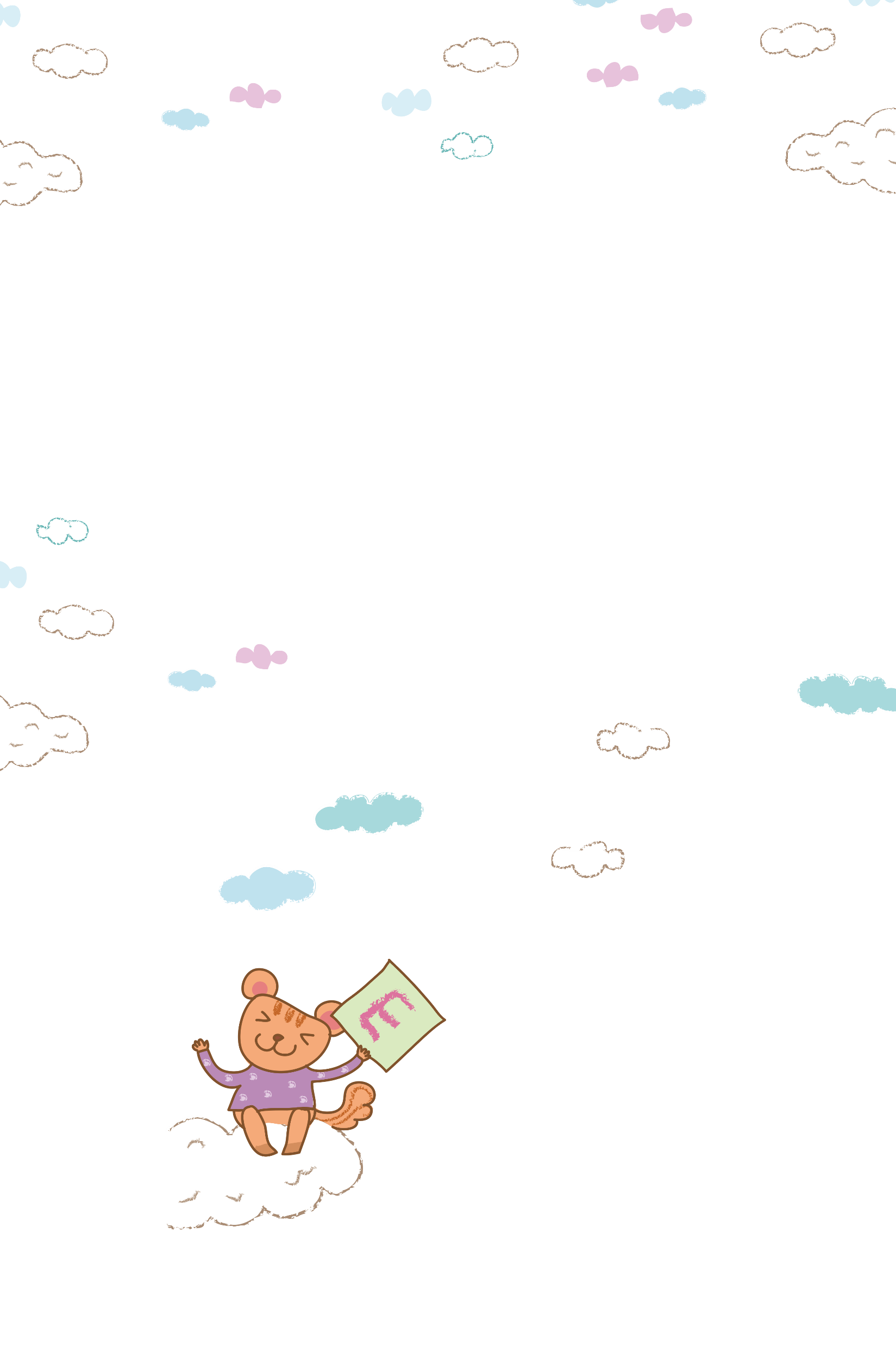 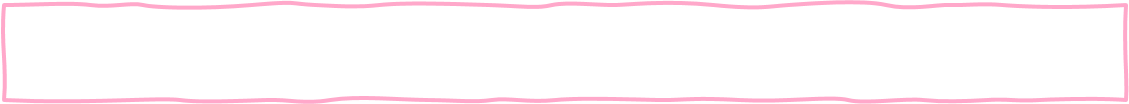 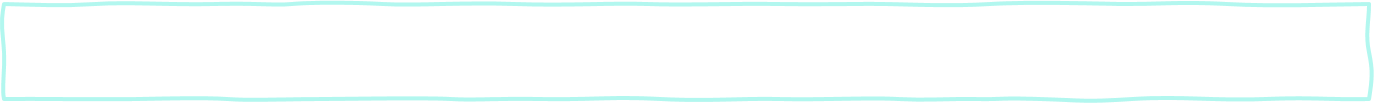 54293 + 61934 + 7652= 123 879
26387 + 14075 + 9210 = 49 672
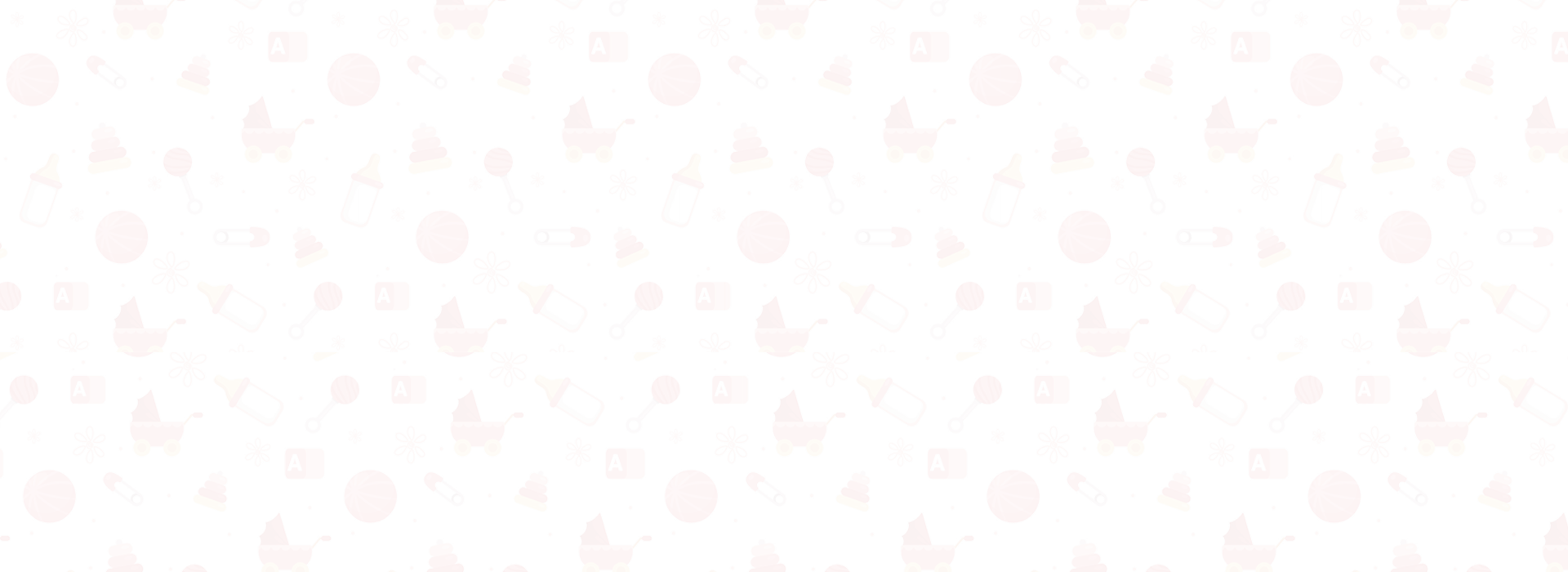 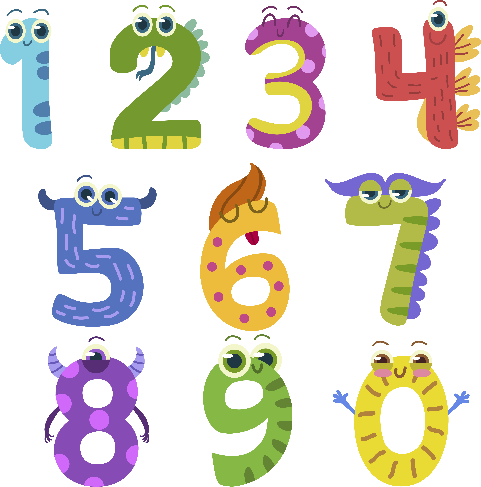 Tính bằng cách thuận tiện nhất:
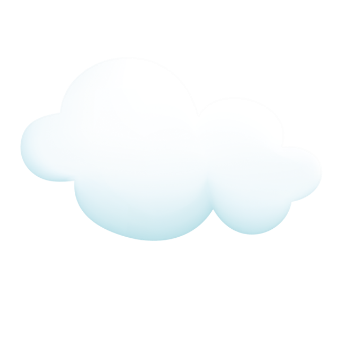 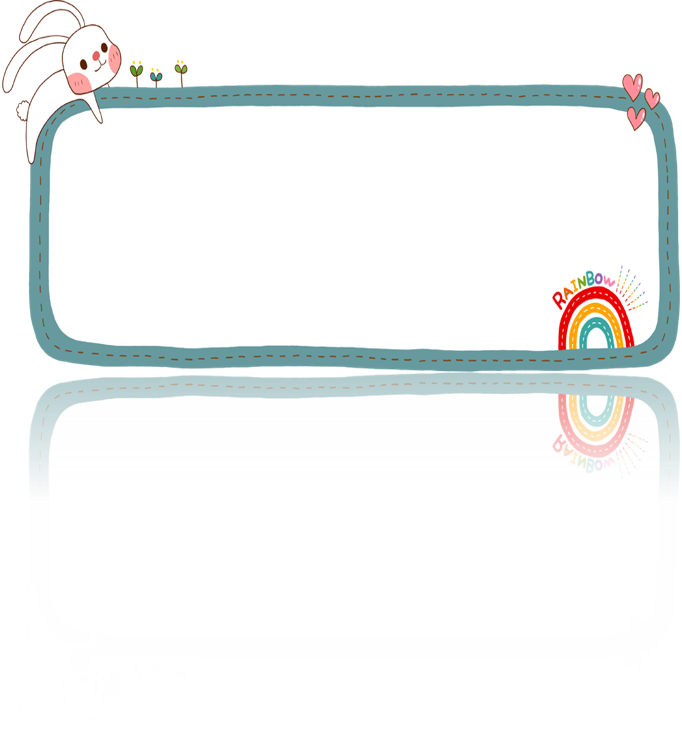 a) 96 + 78 + 4
    67 + 21 + 79
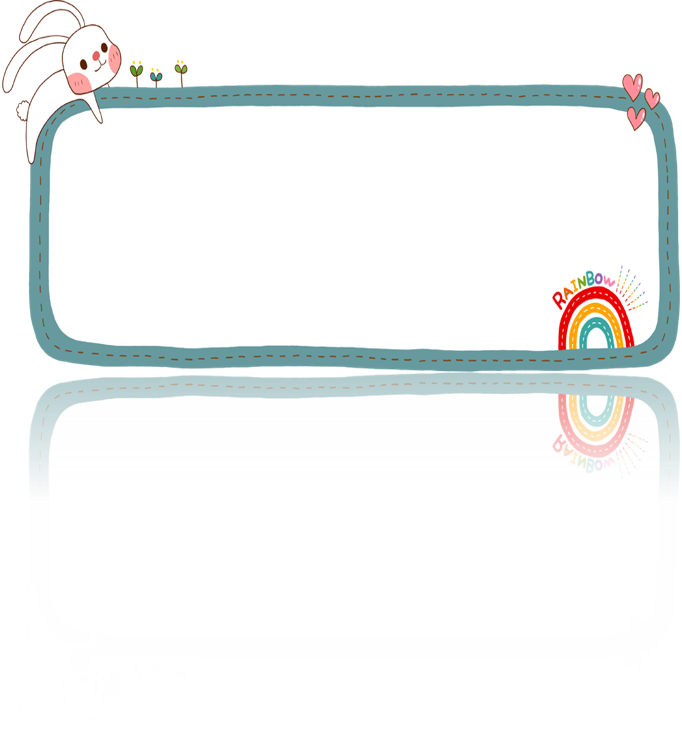 b) 789 + 285 + 15
    448 + 594 +52
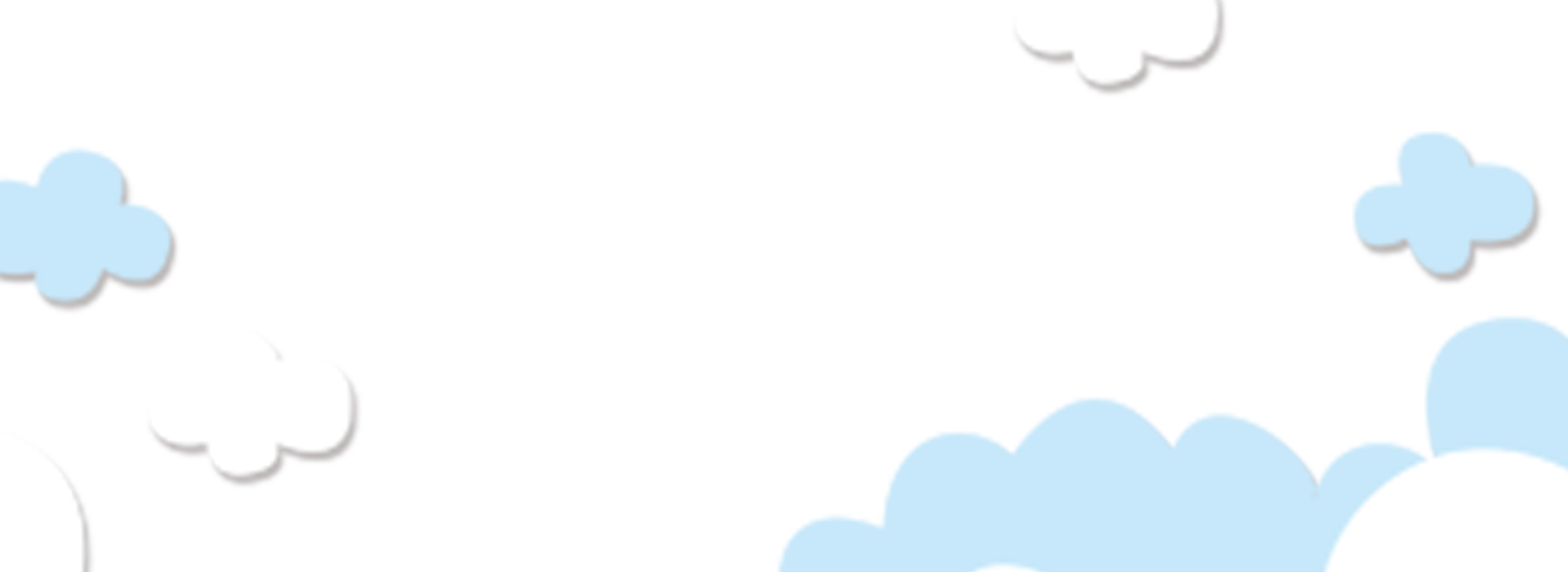 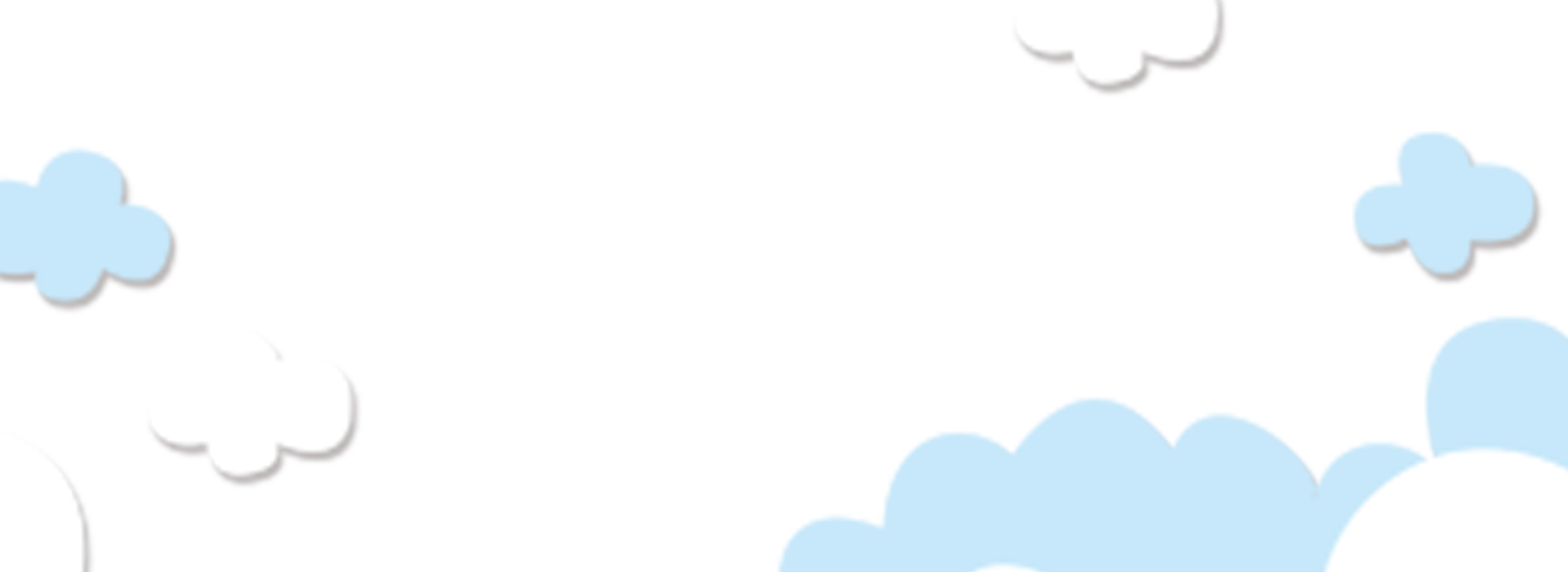 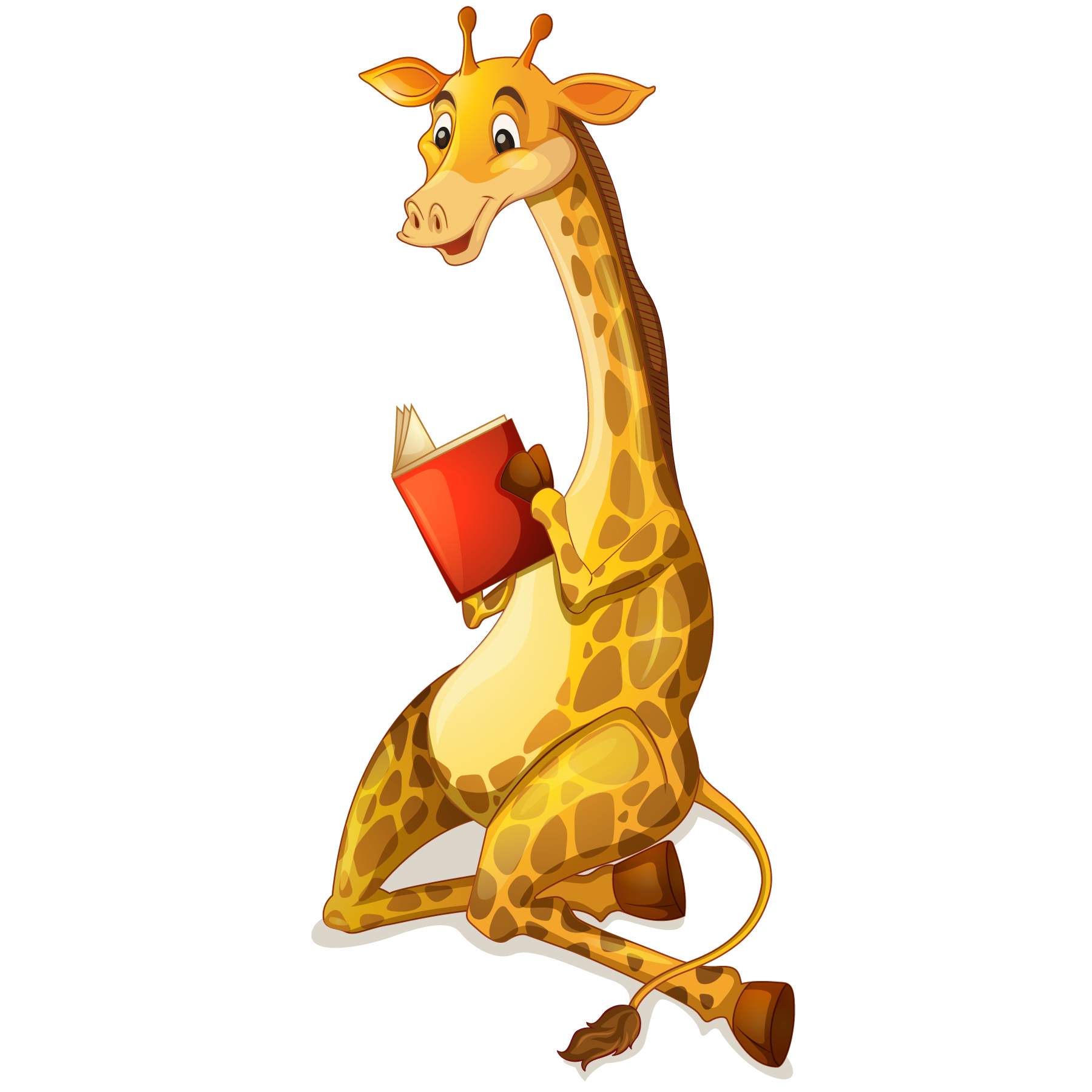 Tính bằng cách thuận tiện nhất:
)
(
96 + 4  + 78
a) 96 + 78 + 4 =
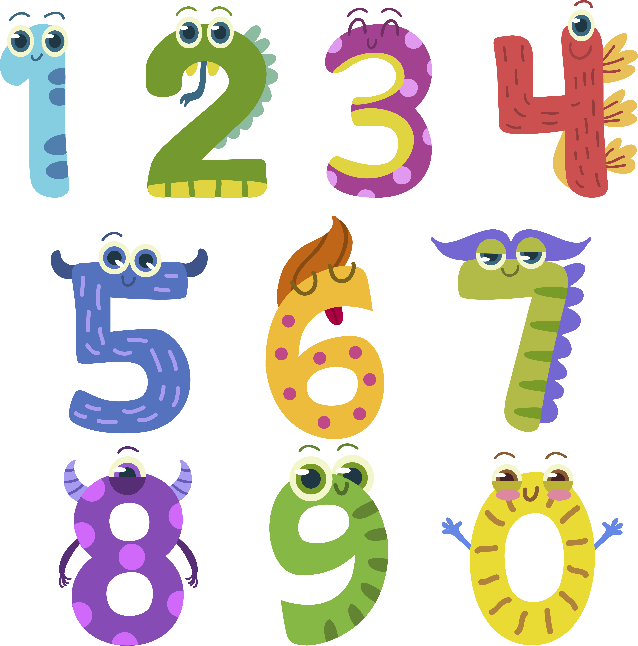 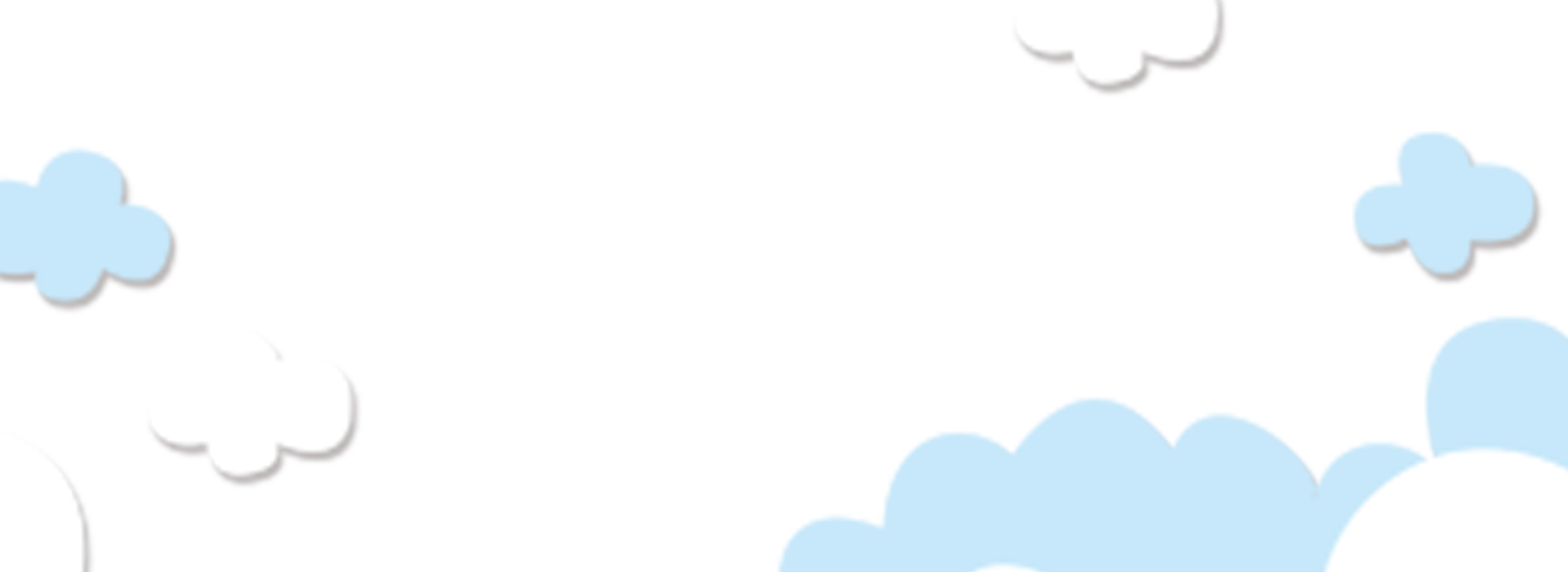 =      100  +78
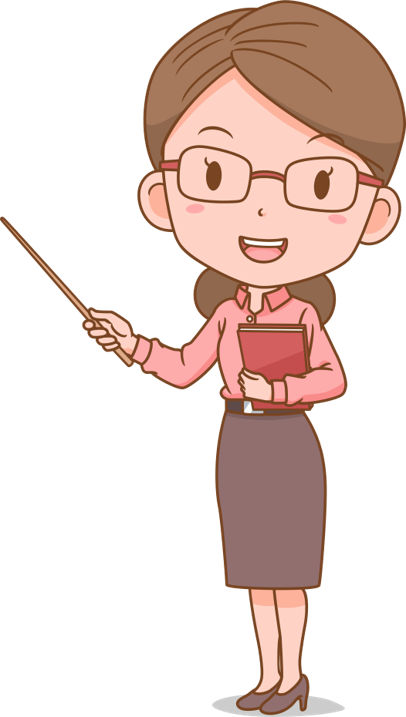 (
)
67 +  21 + 79
a) 67 + 21 + 79 =
=           178
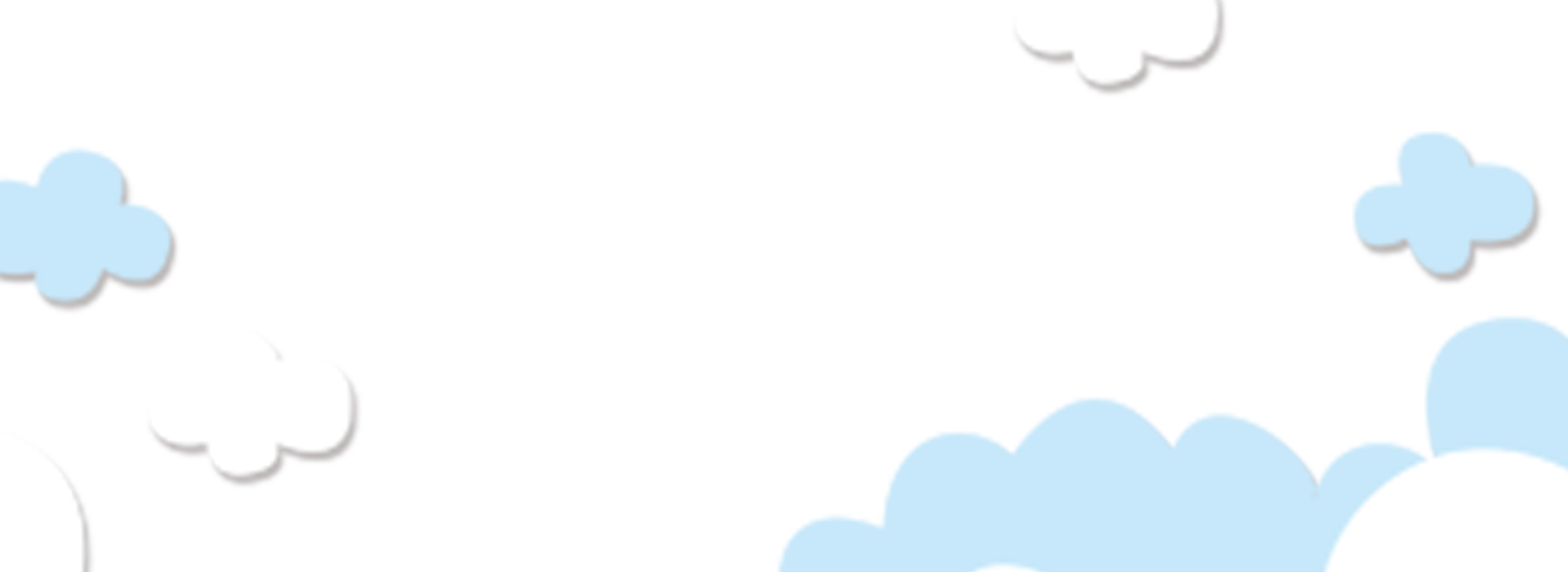 =      67  +100
=         167
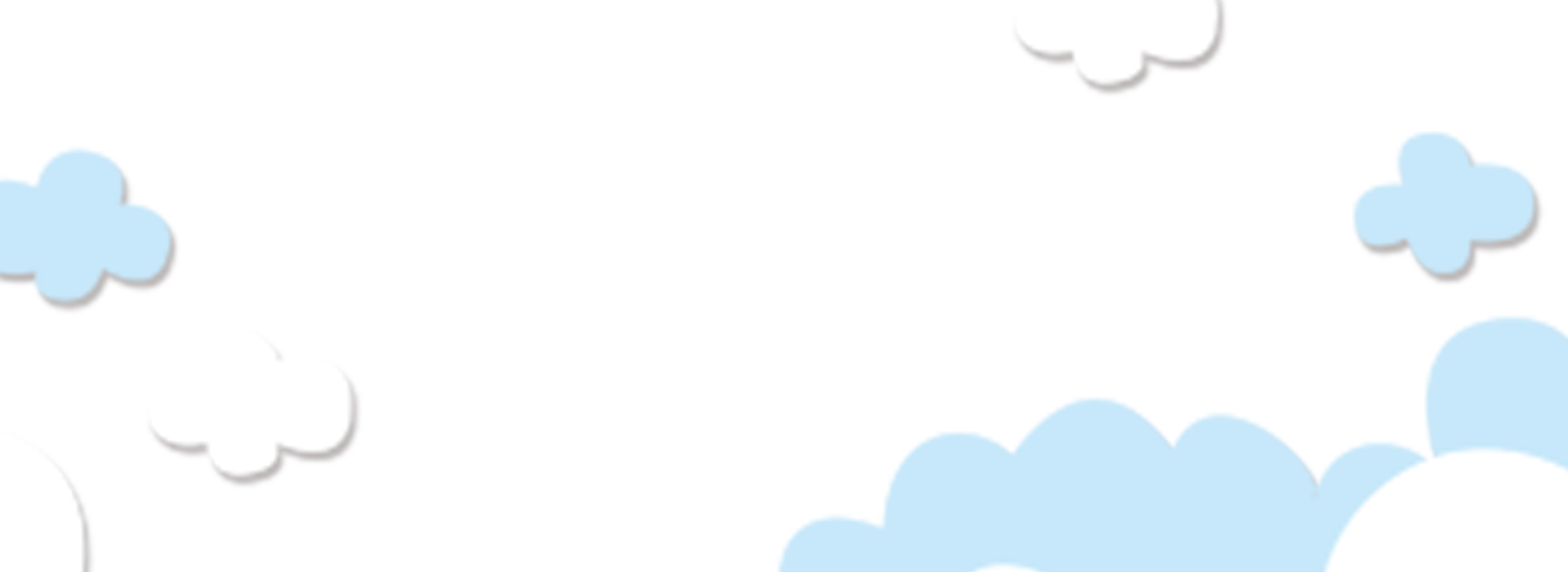 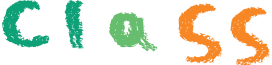 Tính bằng cách thuận tiện nhất:
)
(
789 +  285 + 15
b) 789 + 285 + 15 =
=      789 + 300
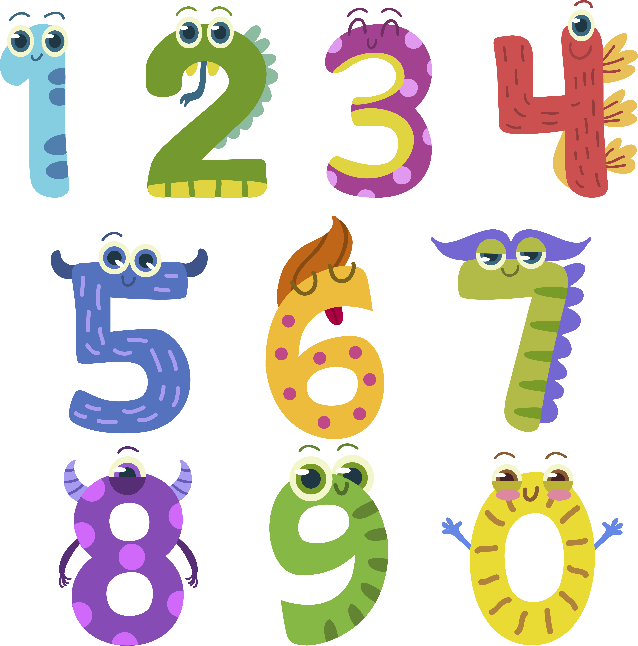 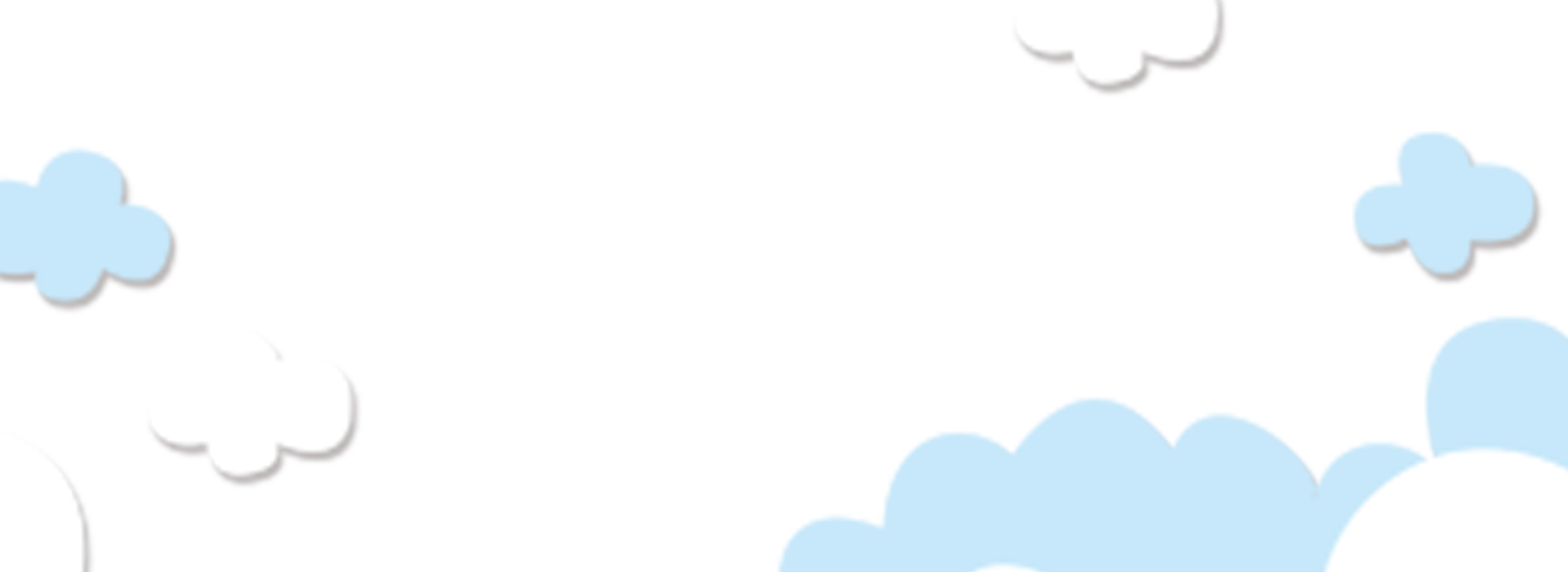 =         1089
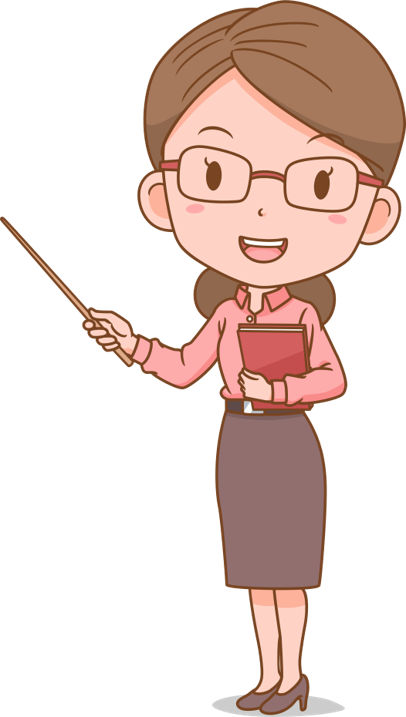 )
(
448 + 52 + 594
448 + 594 +52=
=     500   + 594
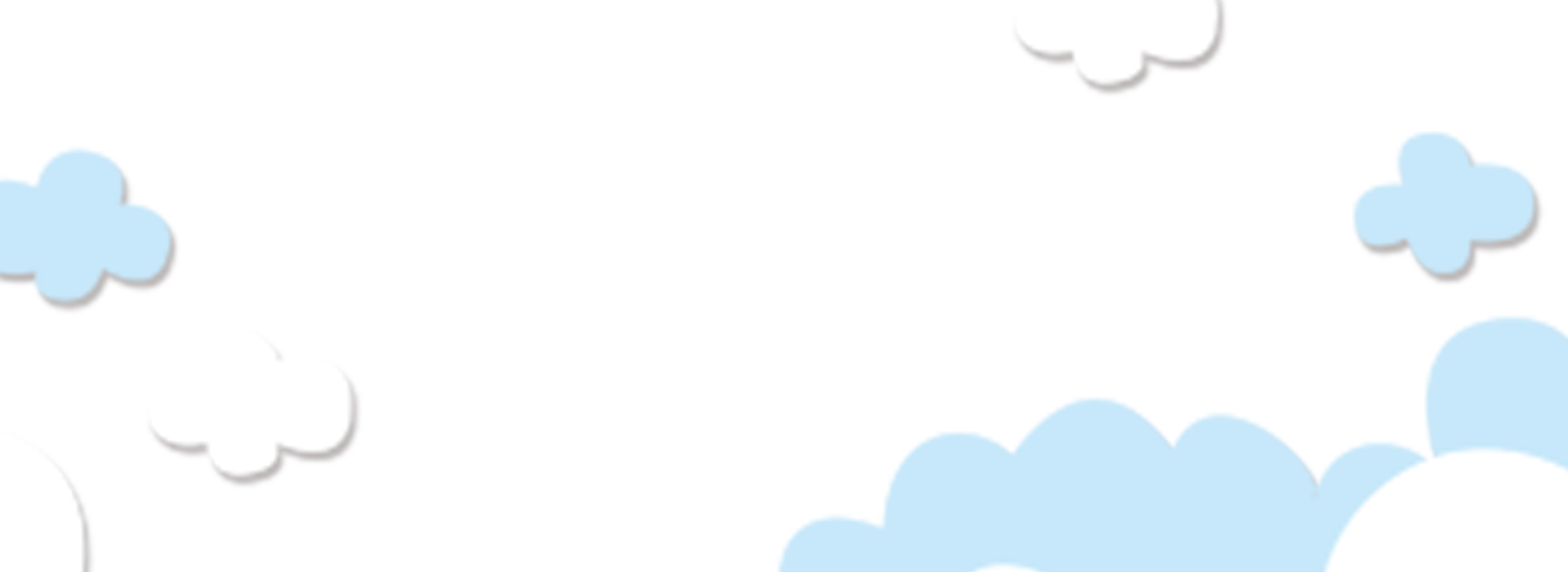 =      1094
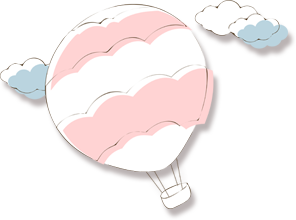 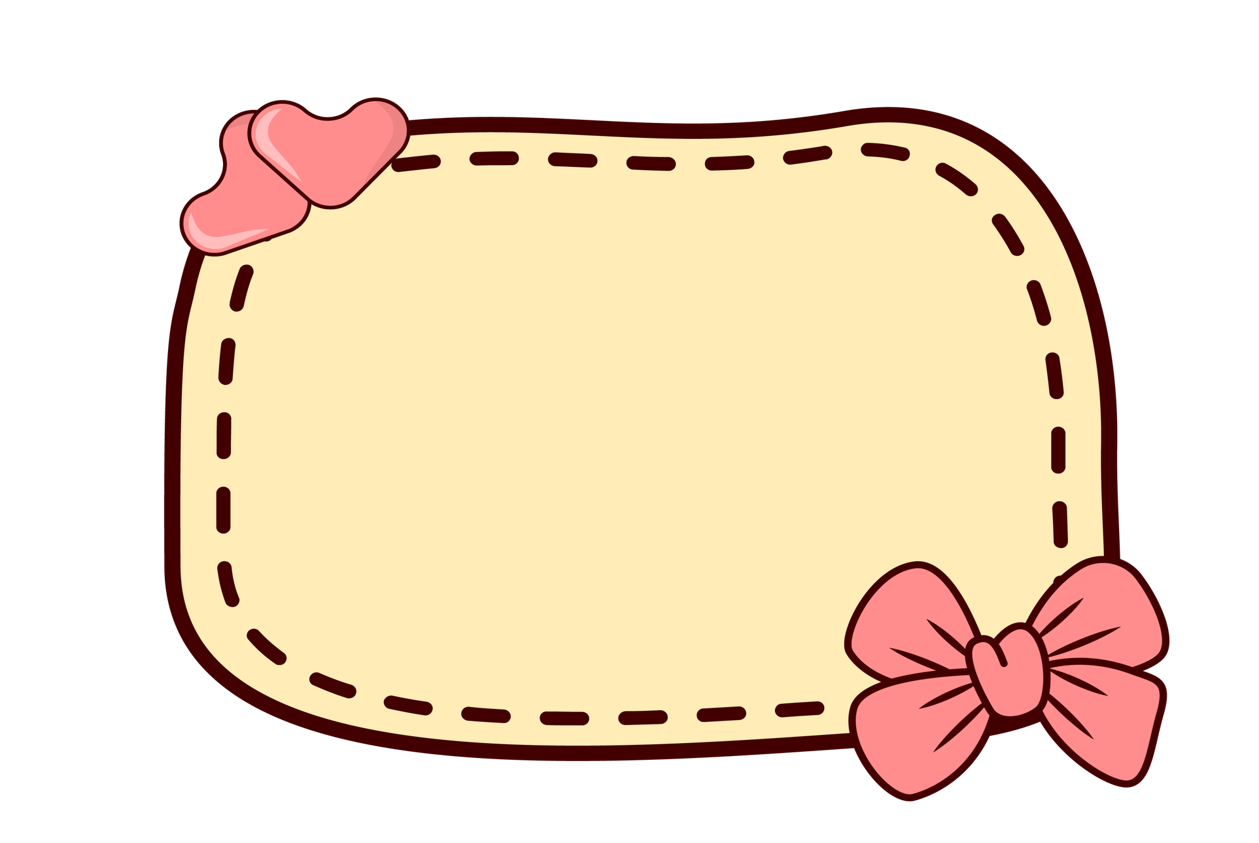 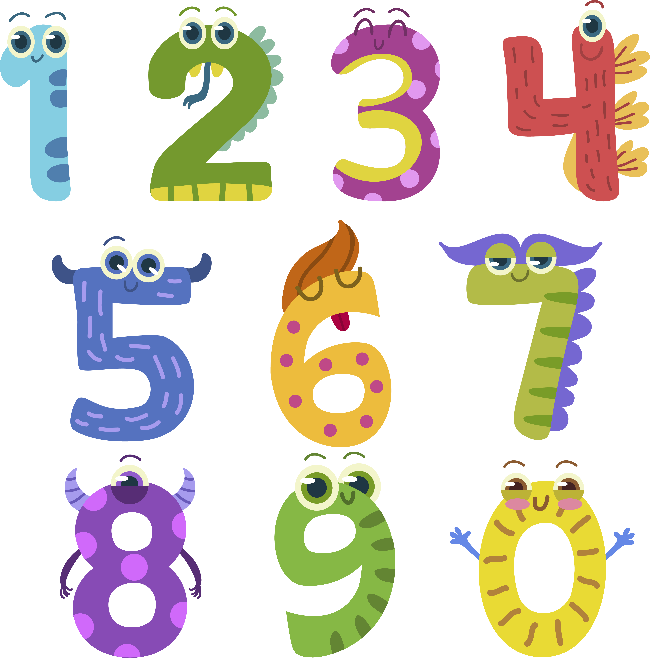 Một xã có 5256 người. Sau một năm số dân tăng thêm 79 người. Sau một năm nữa số dân lại tăng thêm 71 người. Hỏi:
a) Sau hai năm số dân của xã đó tăng thêm bao nhiêu người?
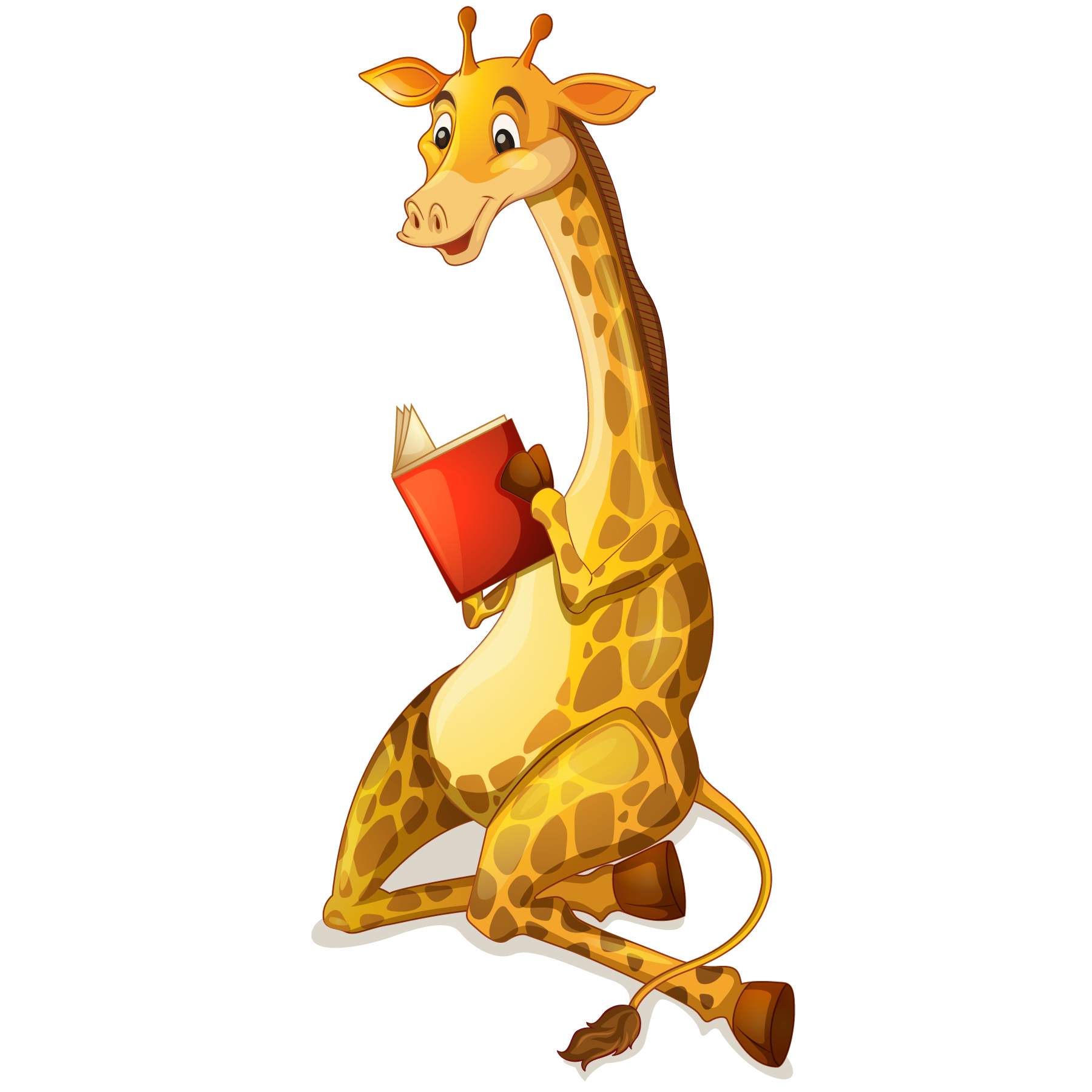 Tóm tắt:
5256 người
79 người
71 người
Số dân
? người
Bài giải:
Số dân sau hai năm xã đó tăng thêm là:
79 + 71 = 150 (người)
Đáp số: 150 người
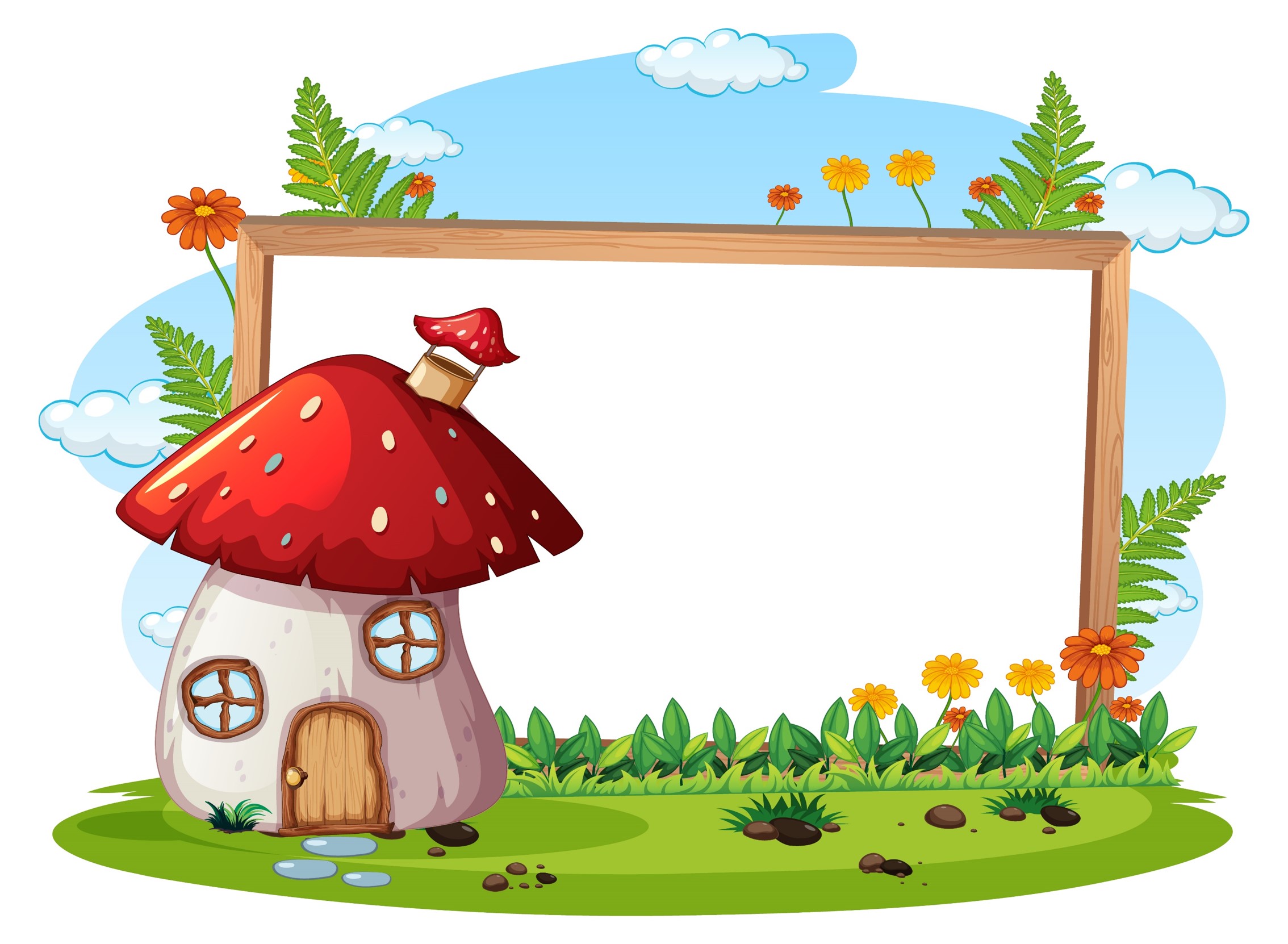 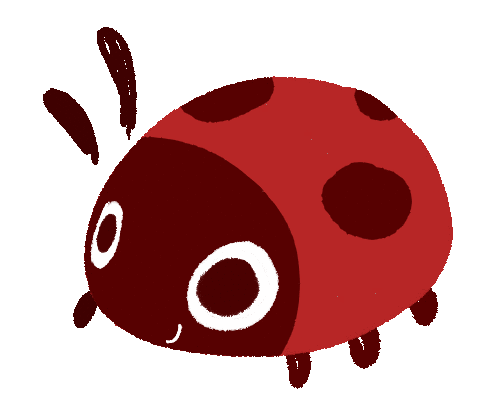 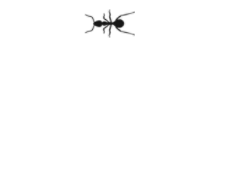 TÌM MẬT MÃ
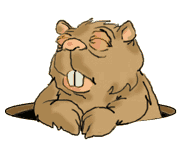 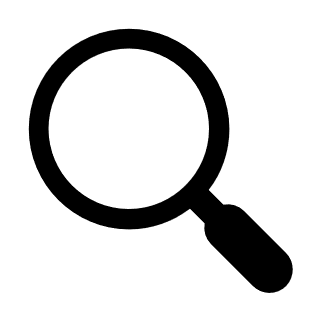 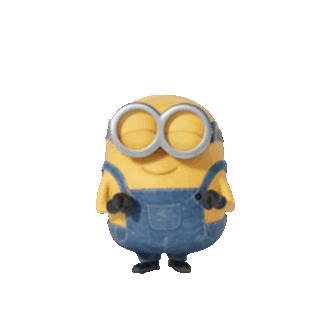 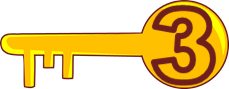 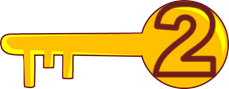 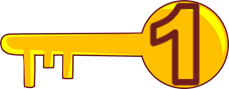 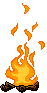 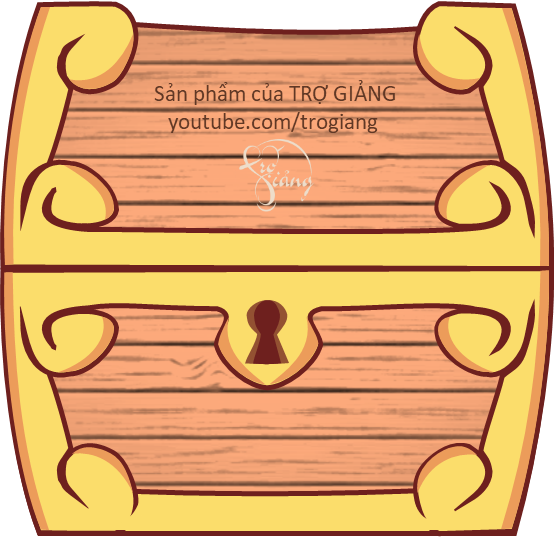 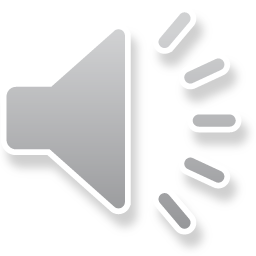 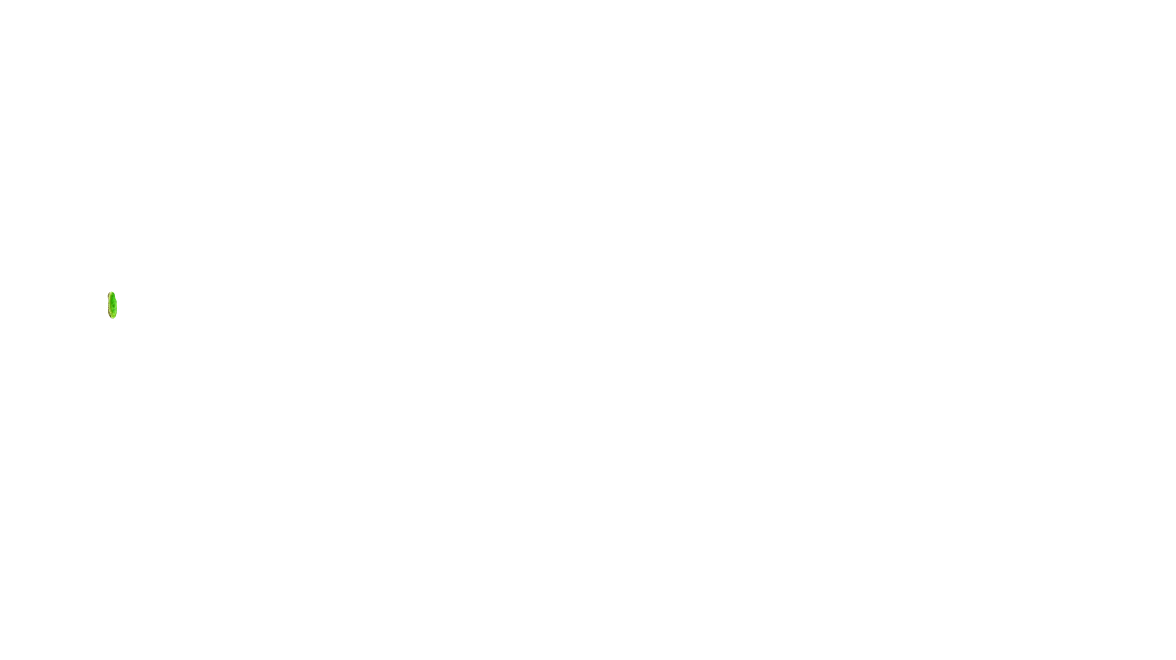 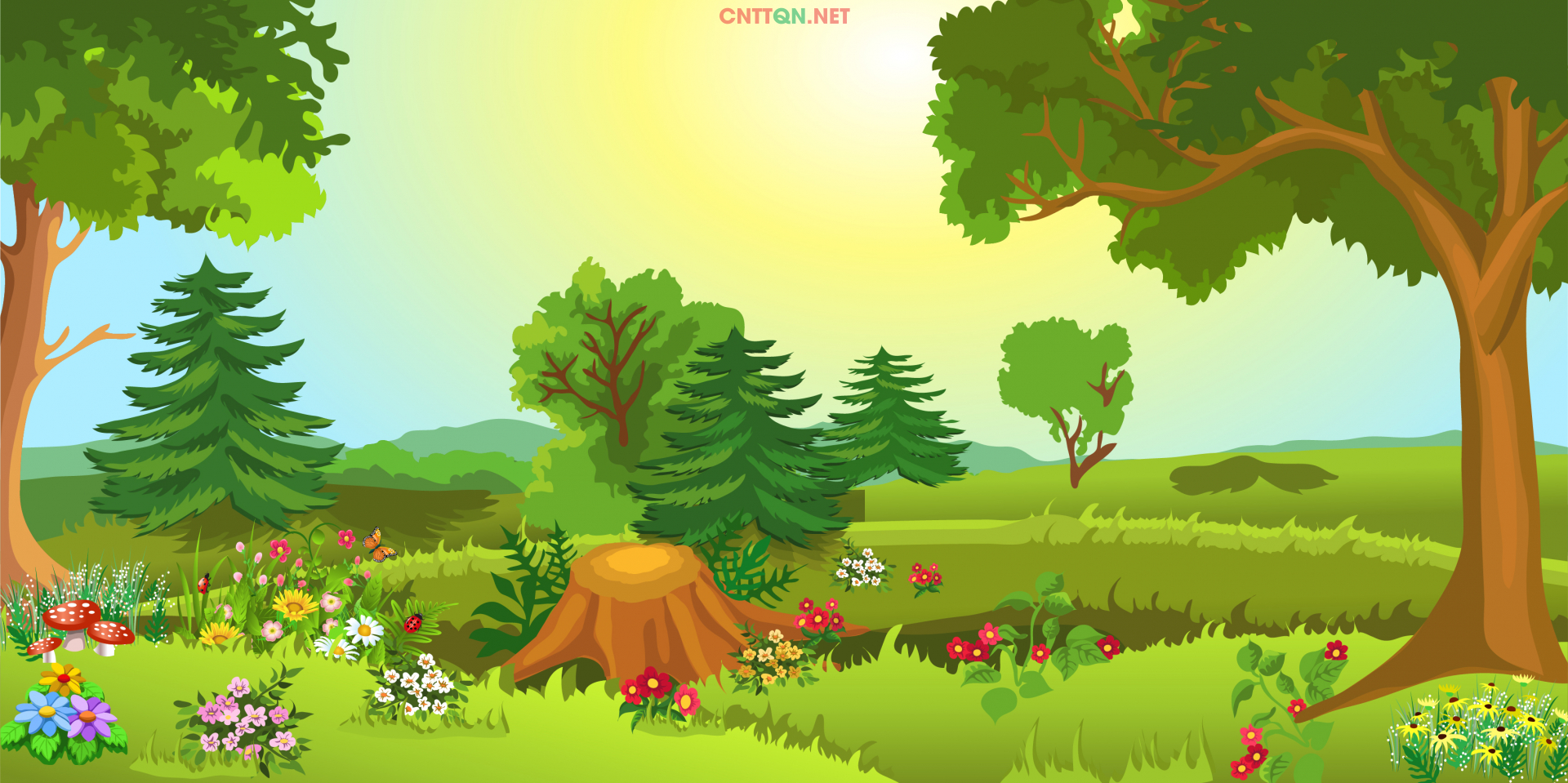 Kết quả của phép tính : 135 + 34 + 65 là:
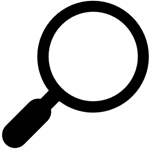 134
234
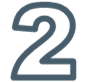 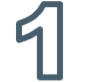 324
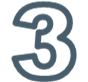 434
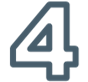 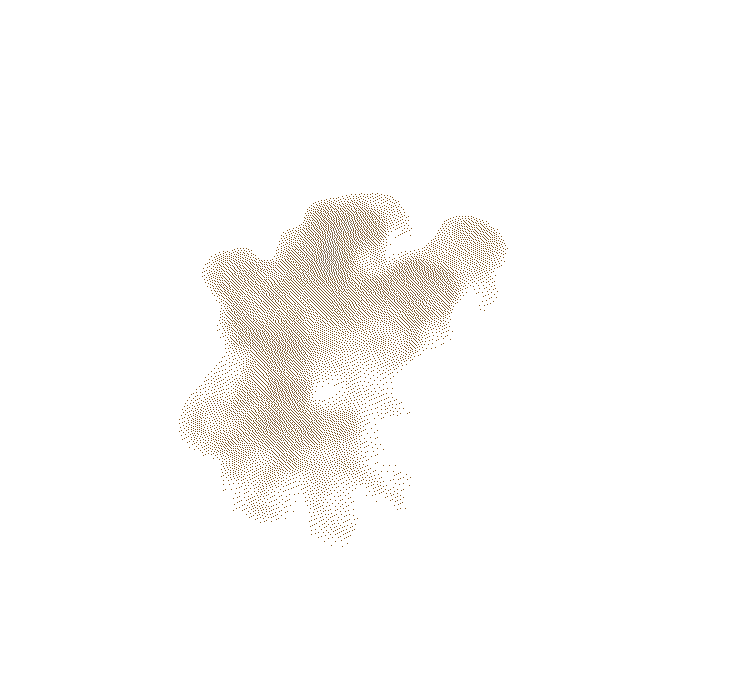 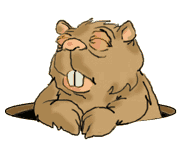 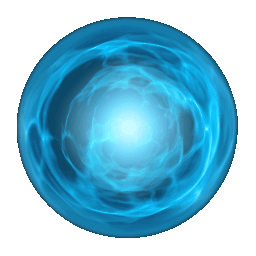 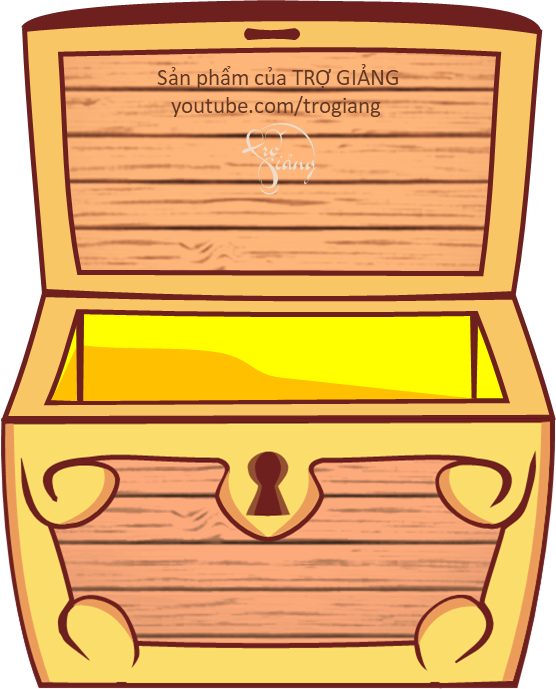 Trí thức là kho báu quý giá nhất
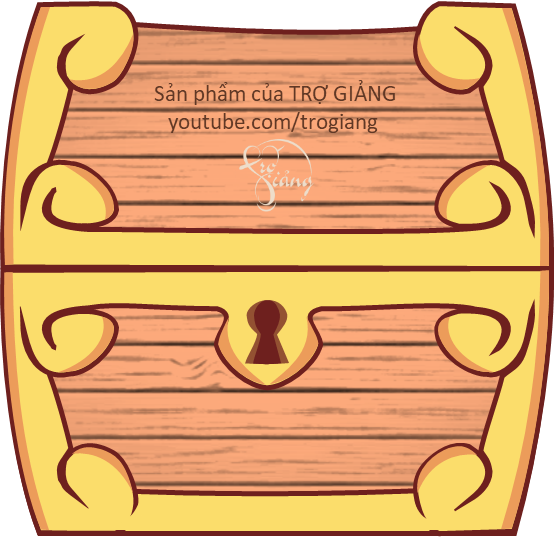 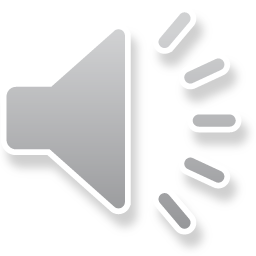 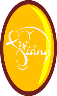 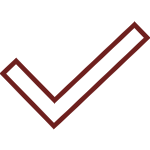 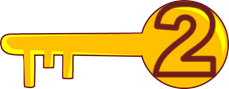 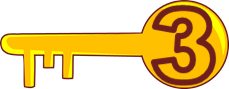 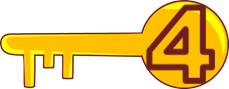 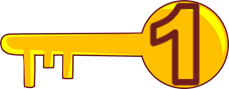 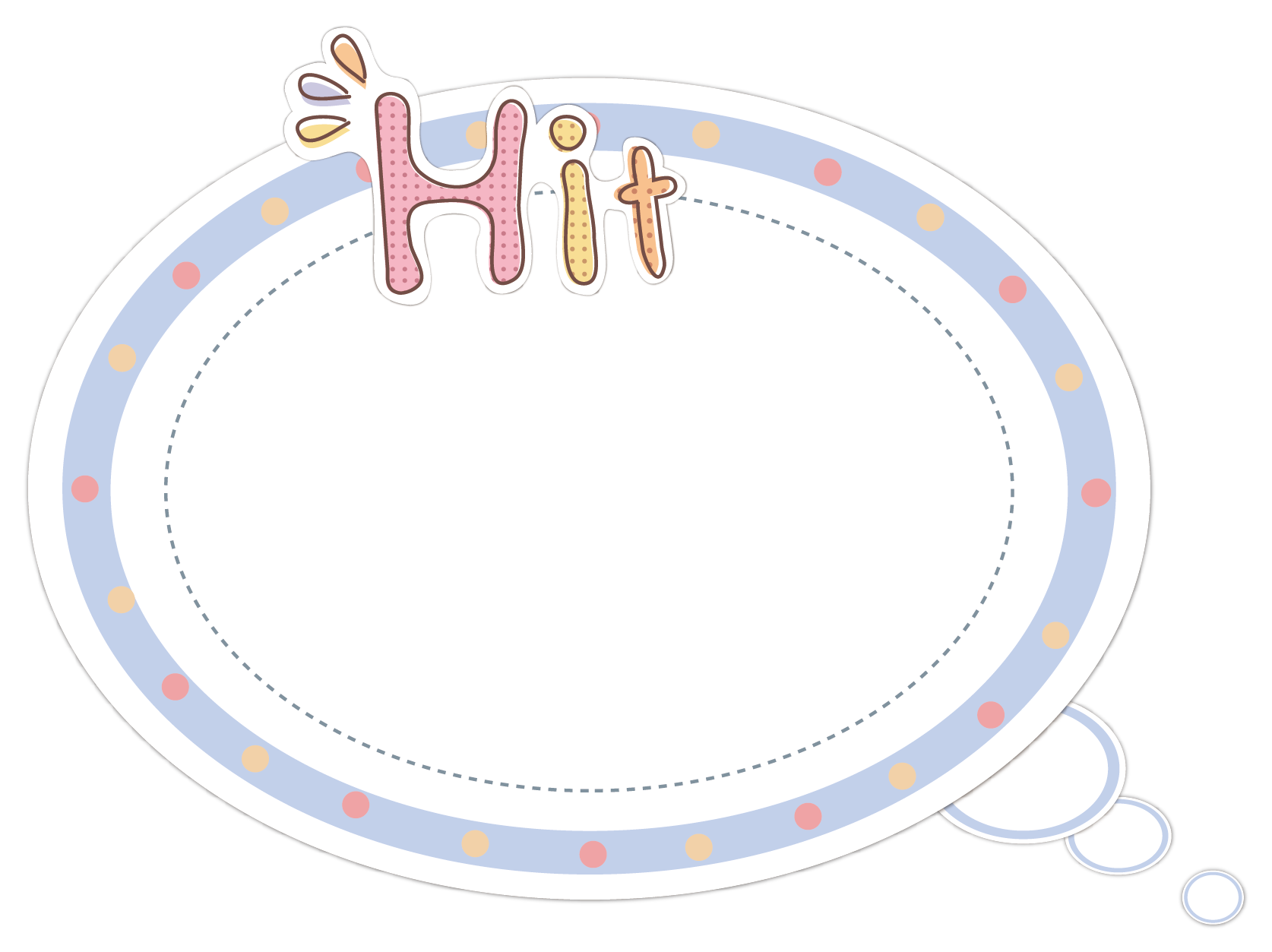 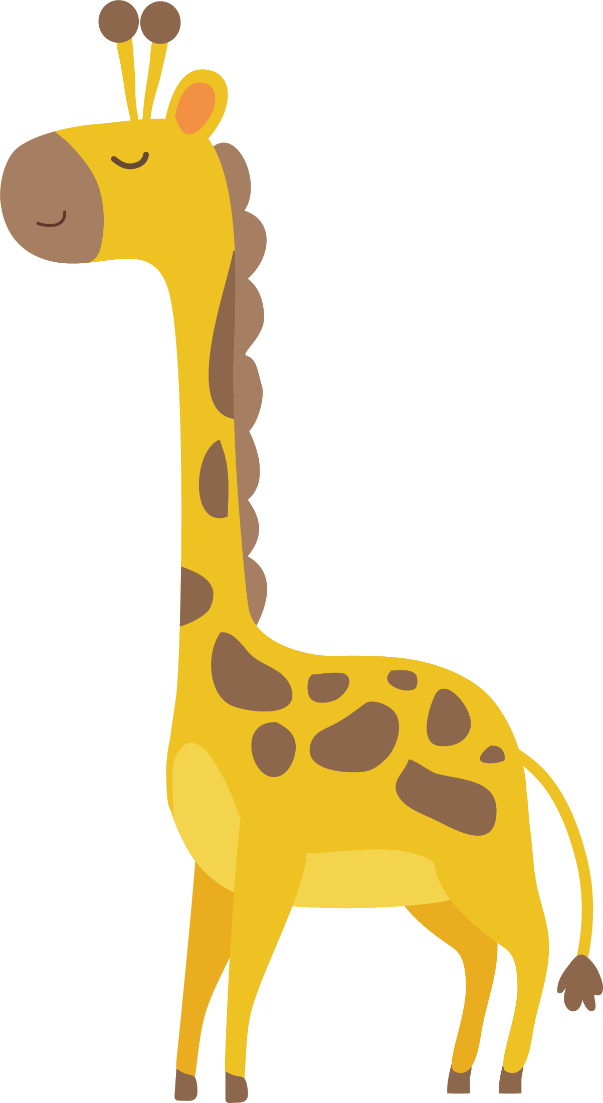 Dặn dò
Hoàn thành các bài tập.
Chuẩn bị bài tiếp theo
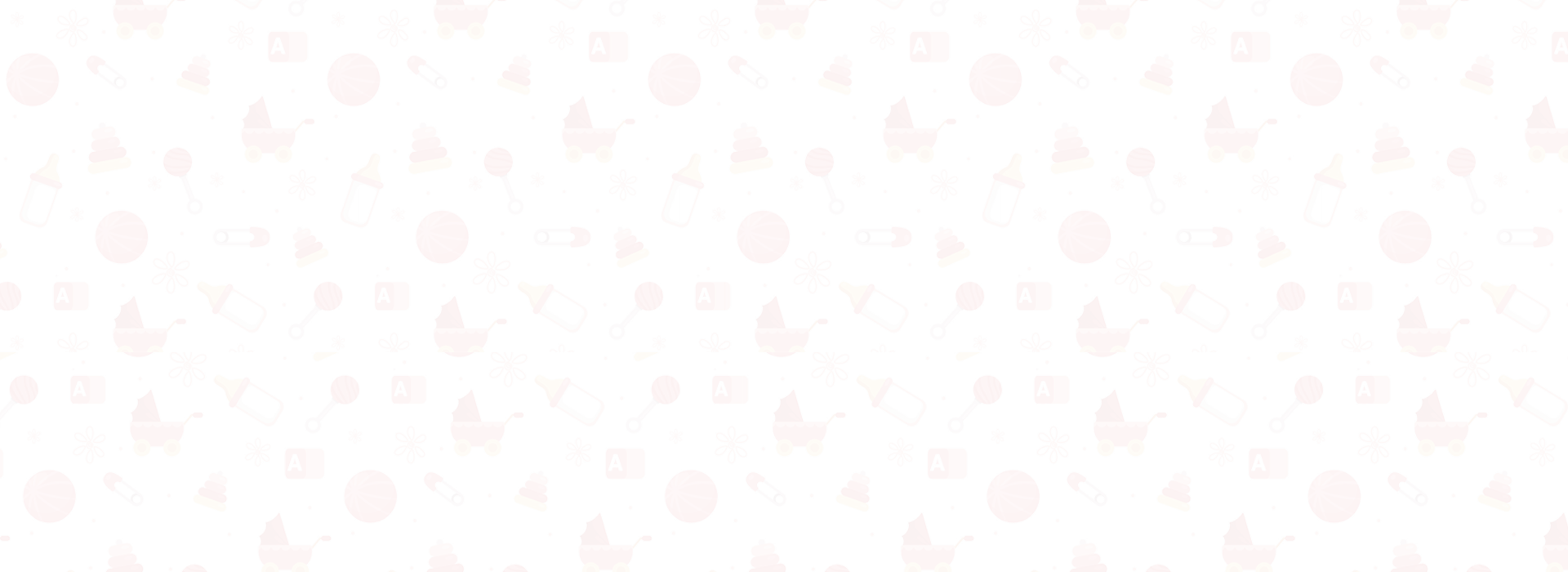 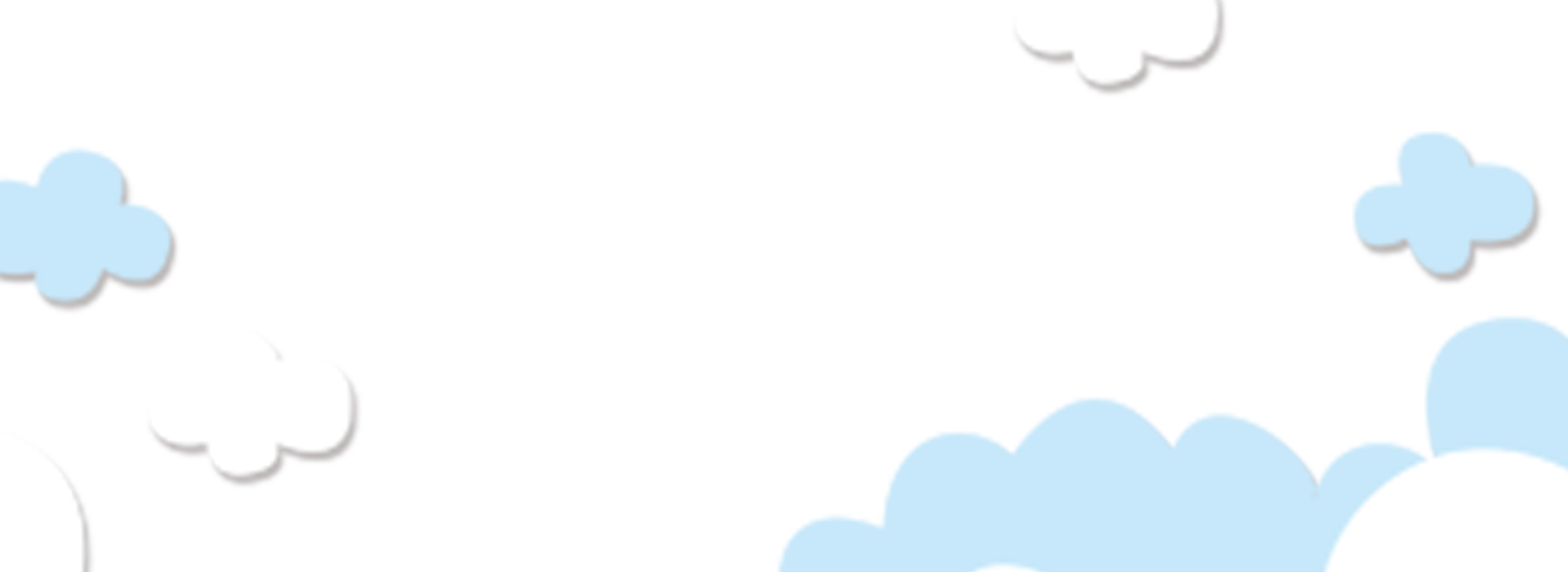 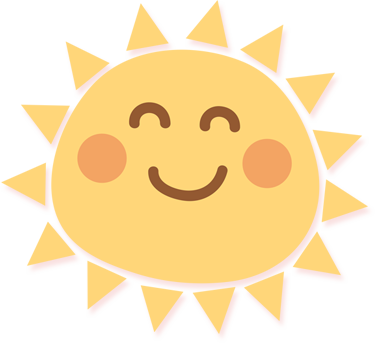 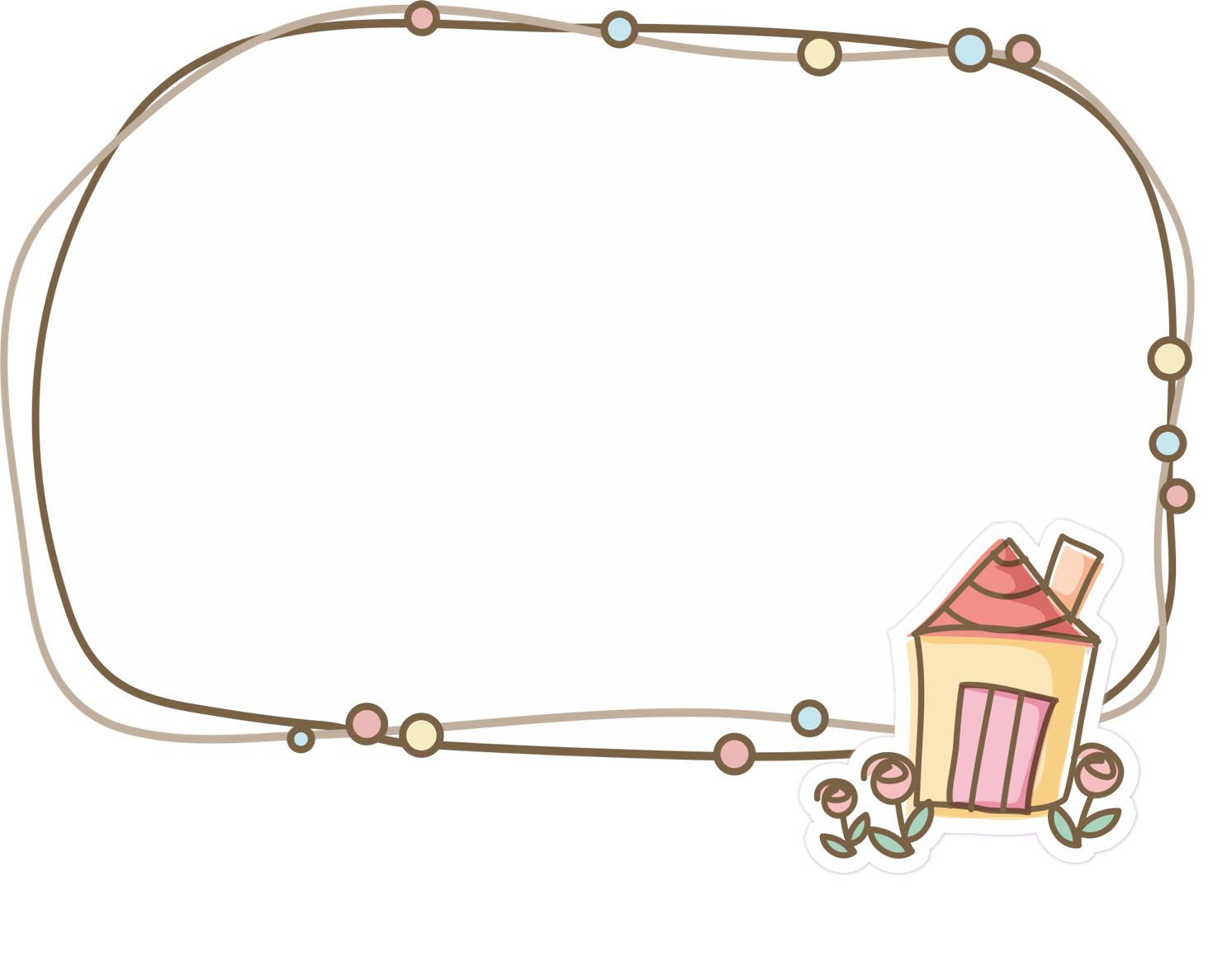 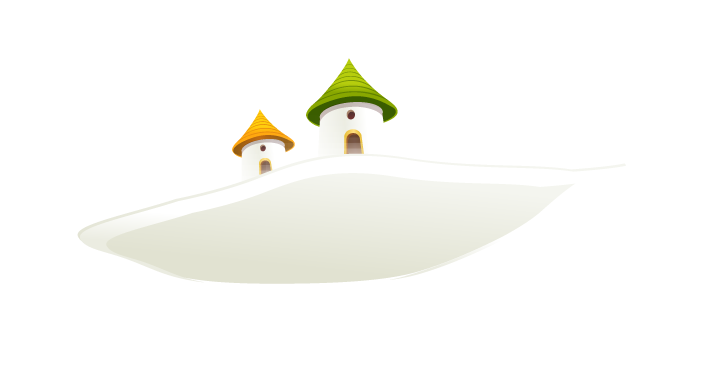 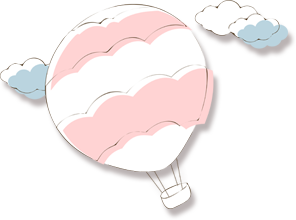 Chúc các em
học tốt!!!
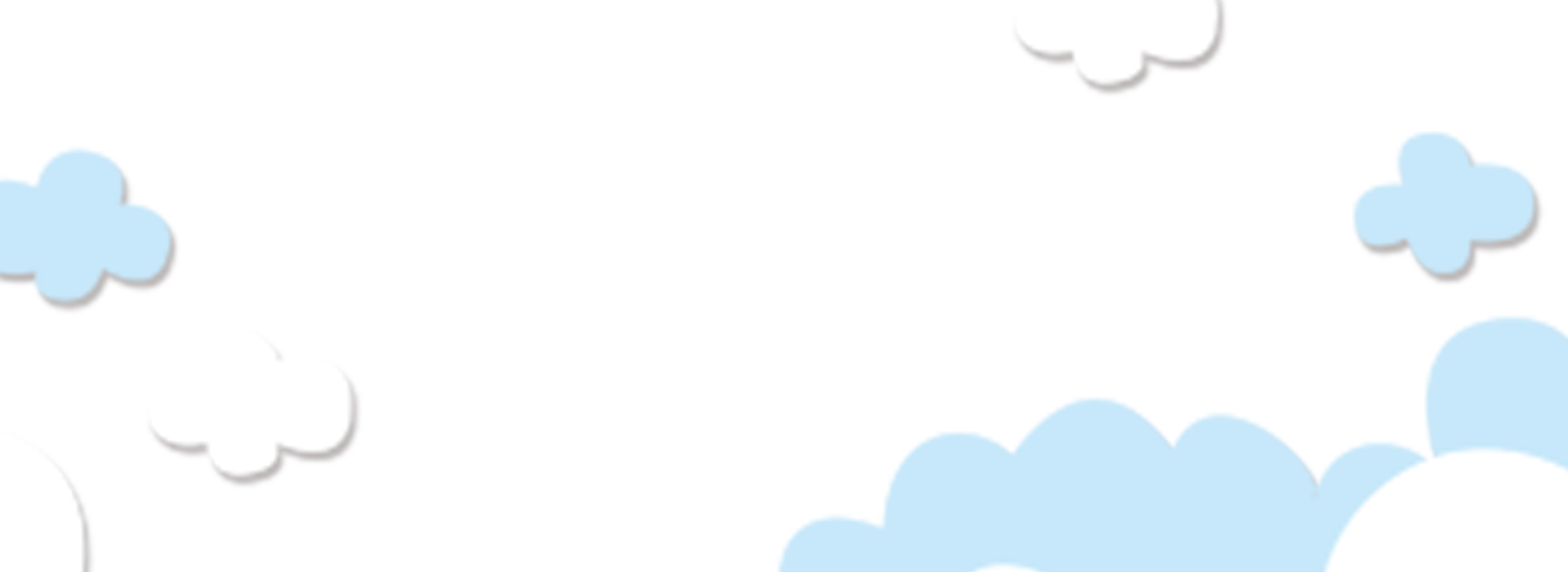